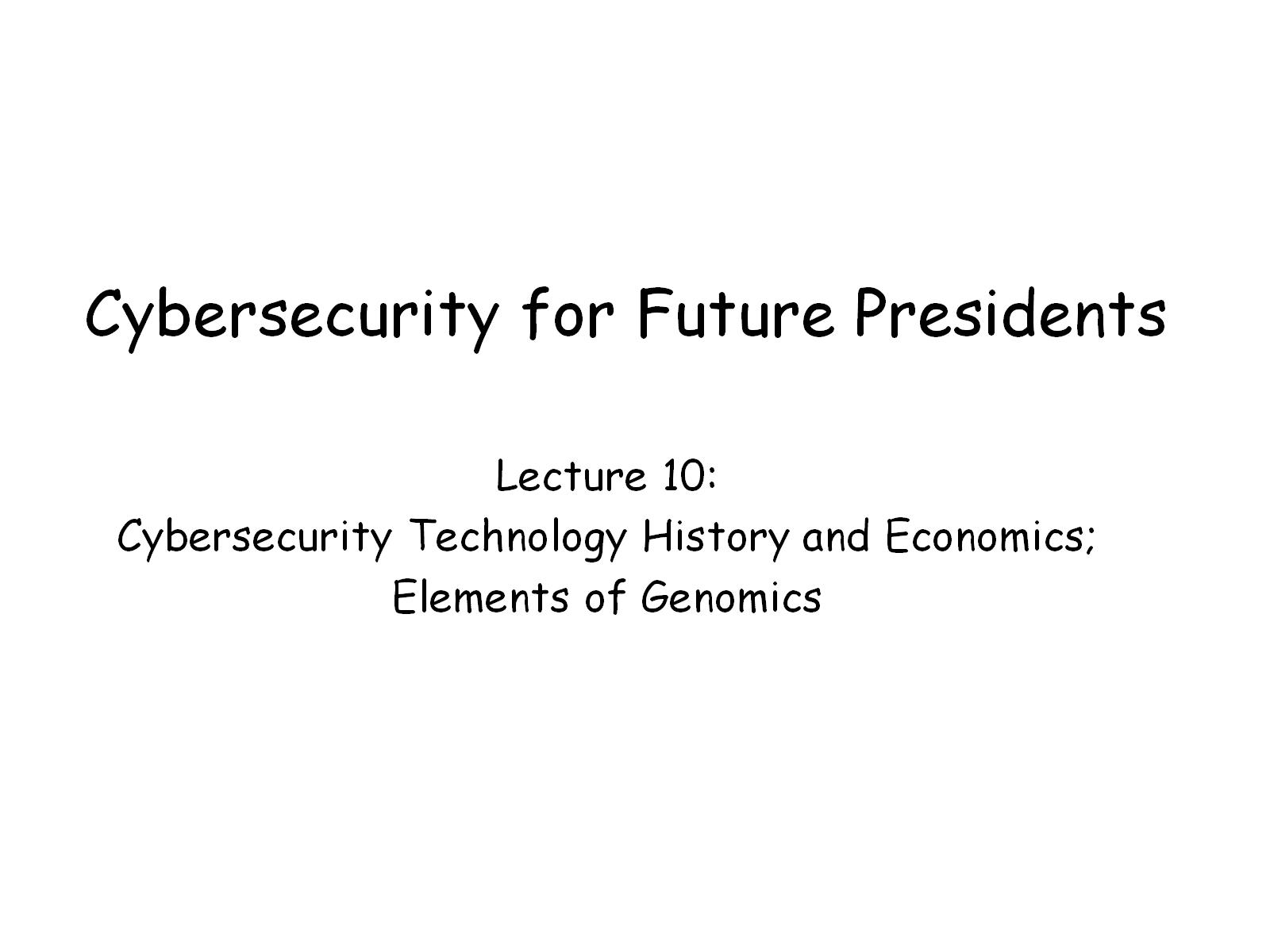 Cybersecurity for Future Presidents
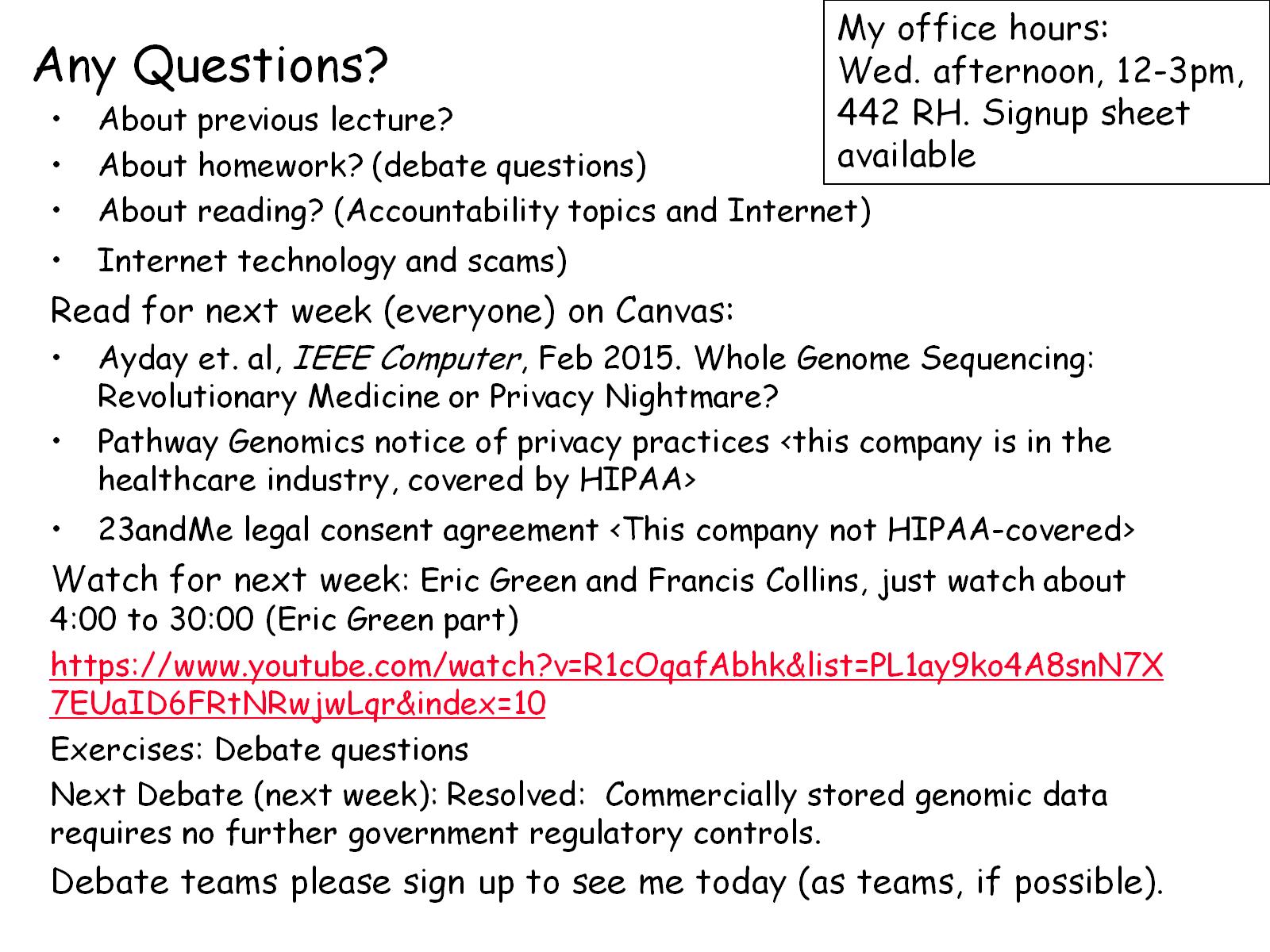 Any Questions?
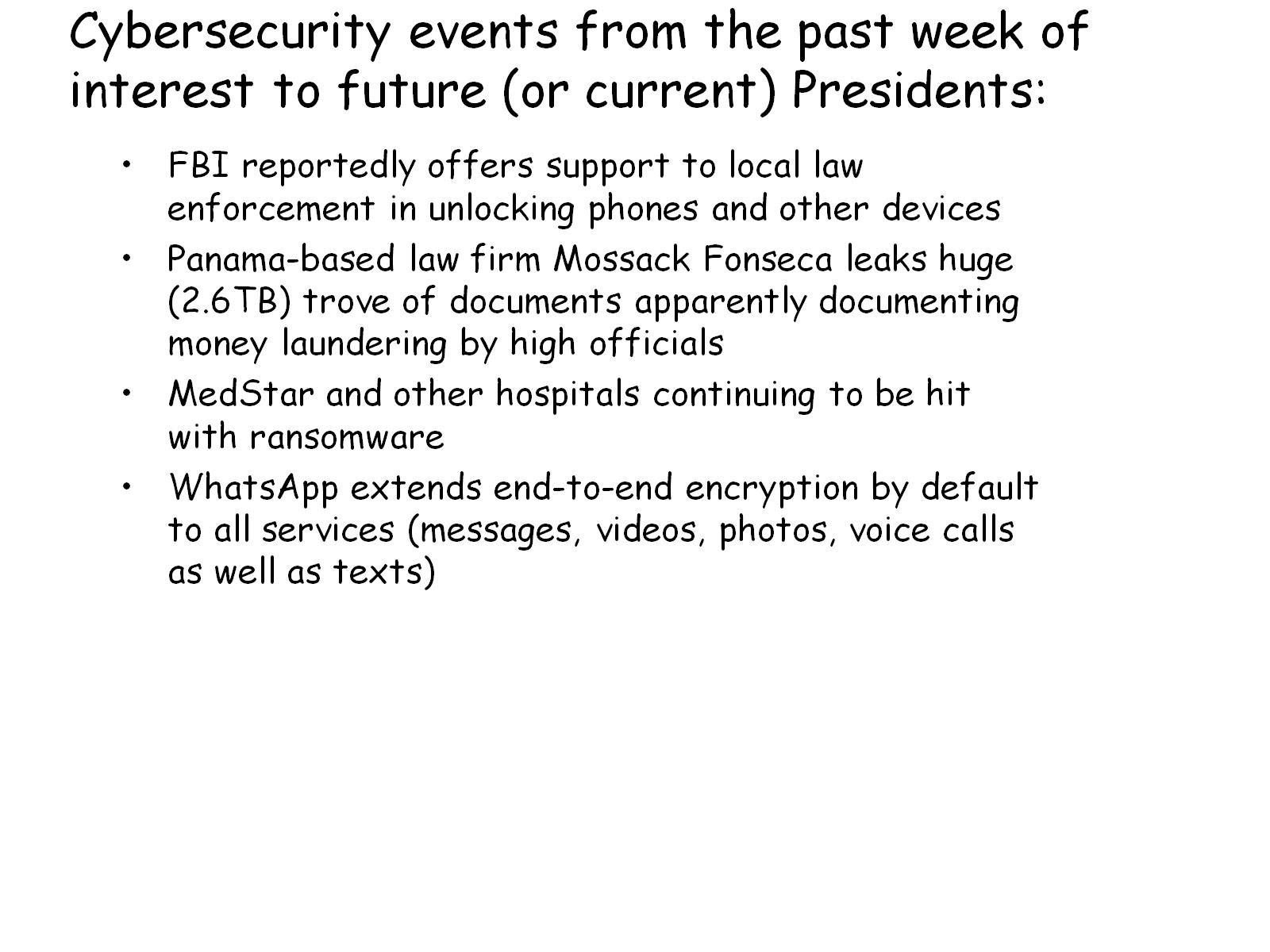 Cybersecurity events from the past week of interest to future (or current) Presidents:
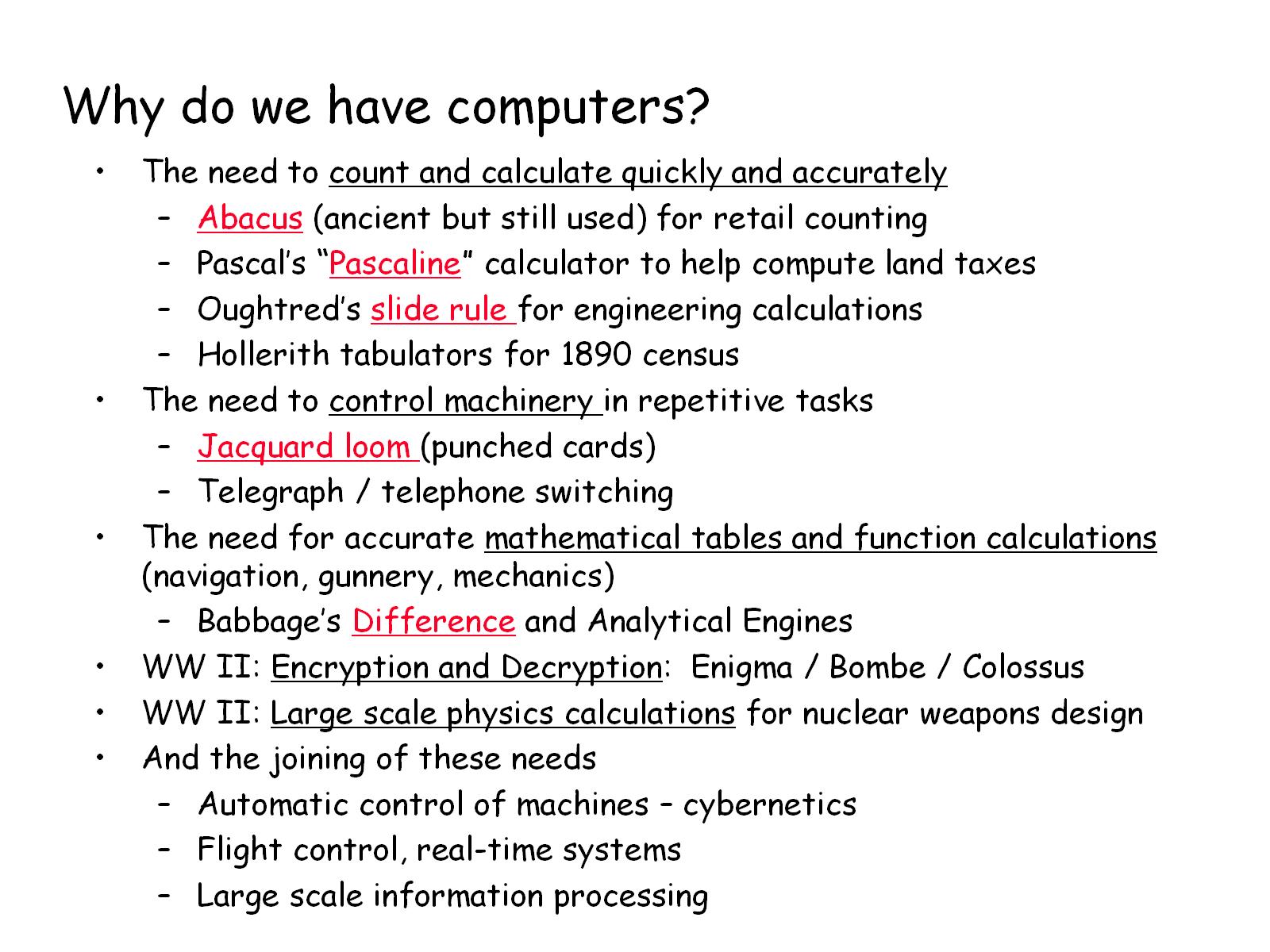 Why do we have computers?
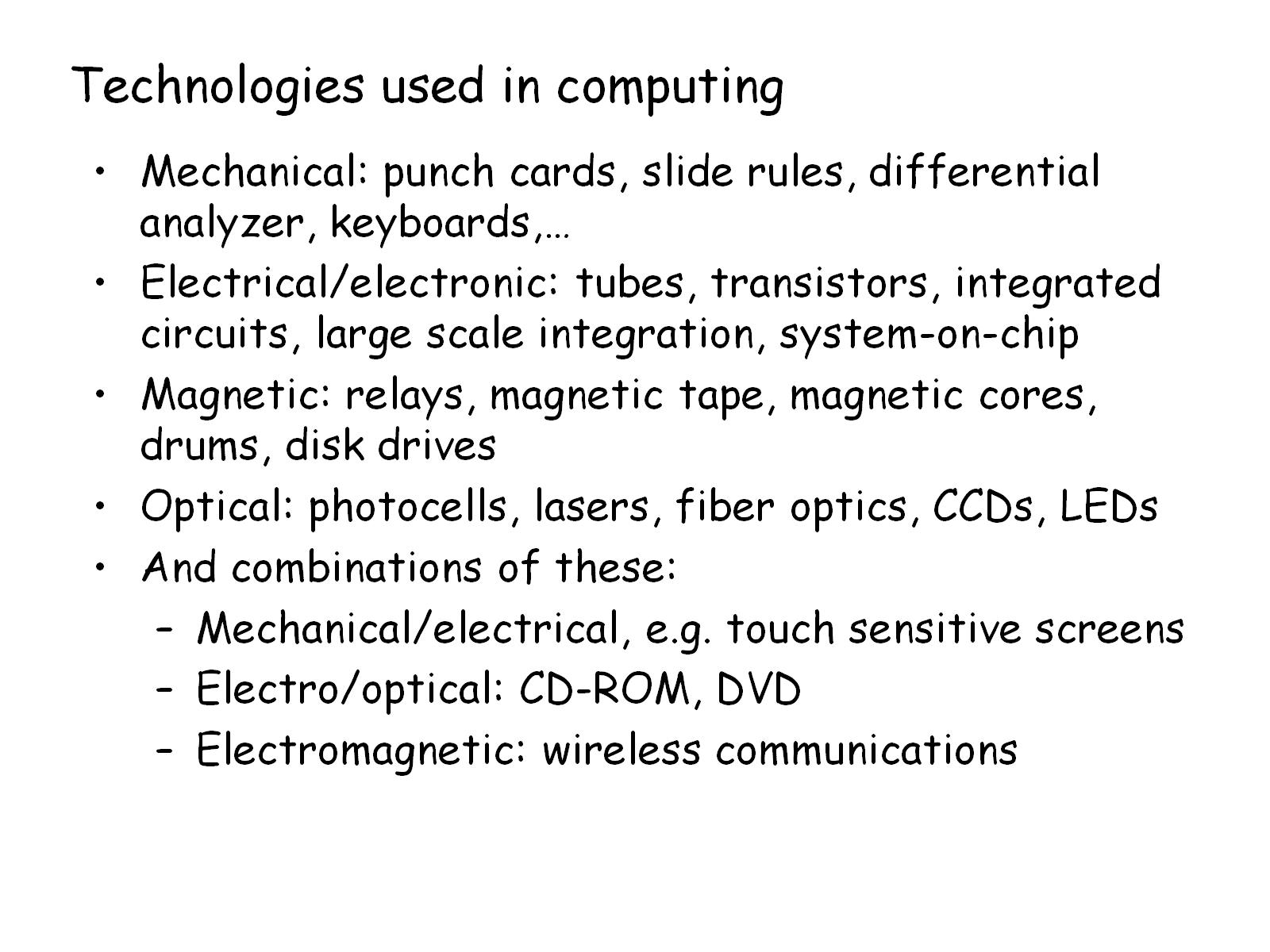 Technologies used in computing
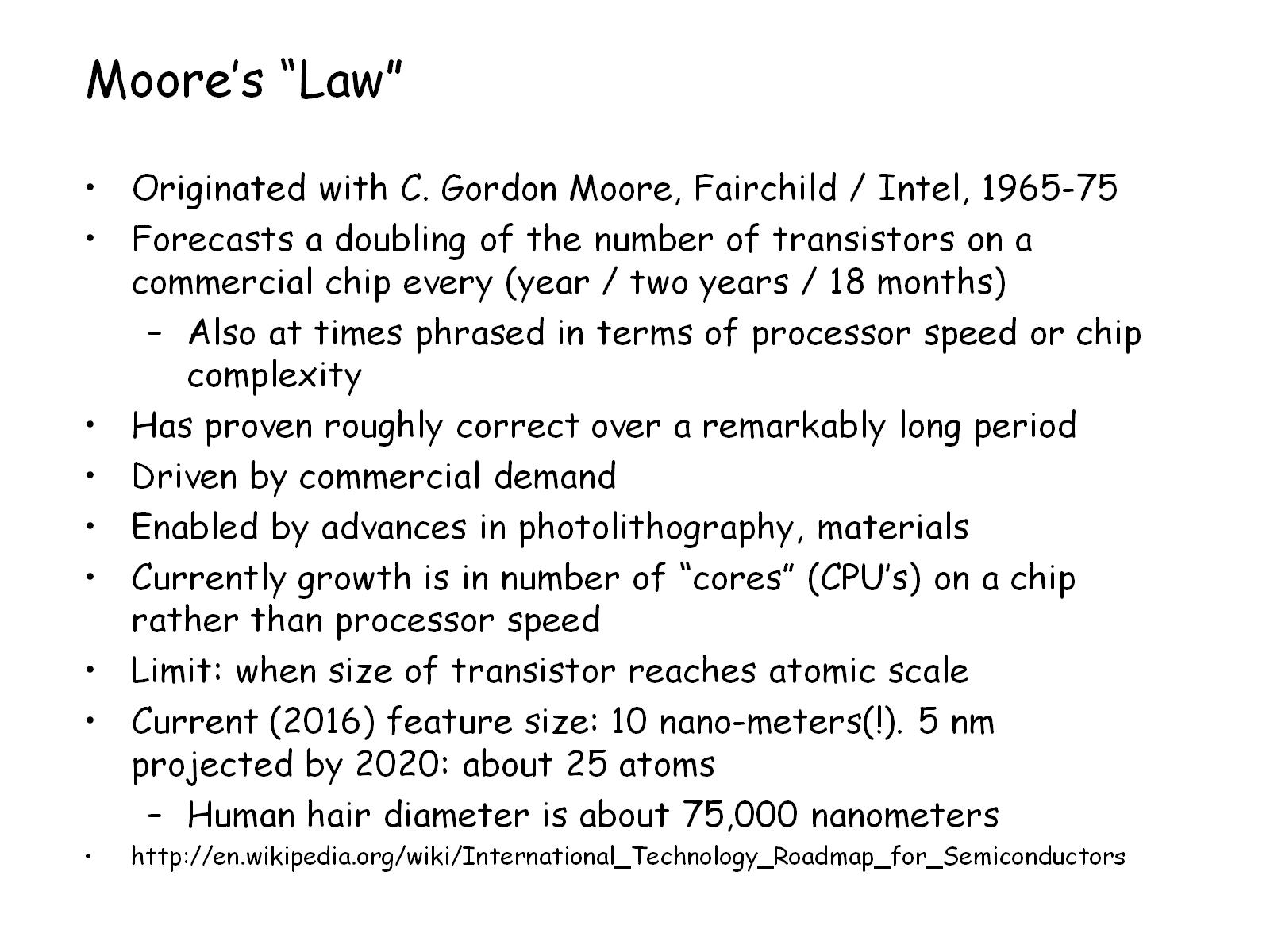 Moore’s “Law”
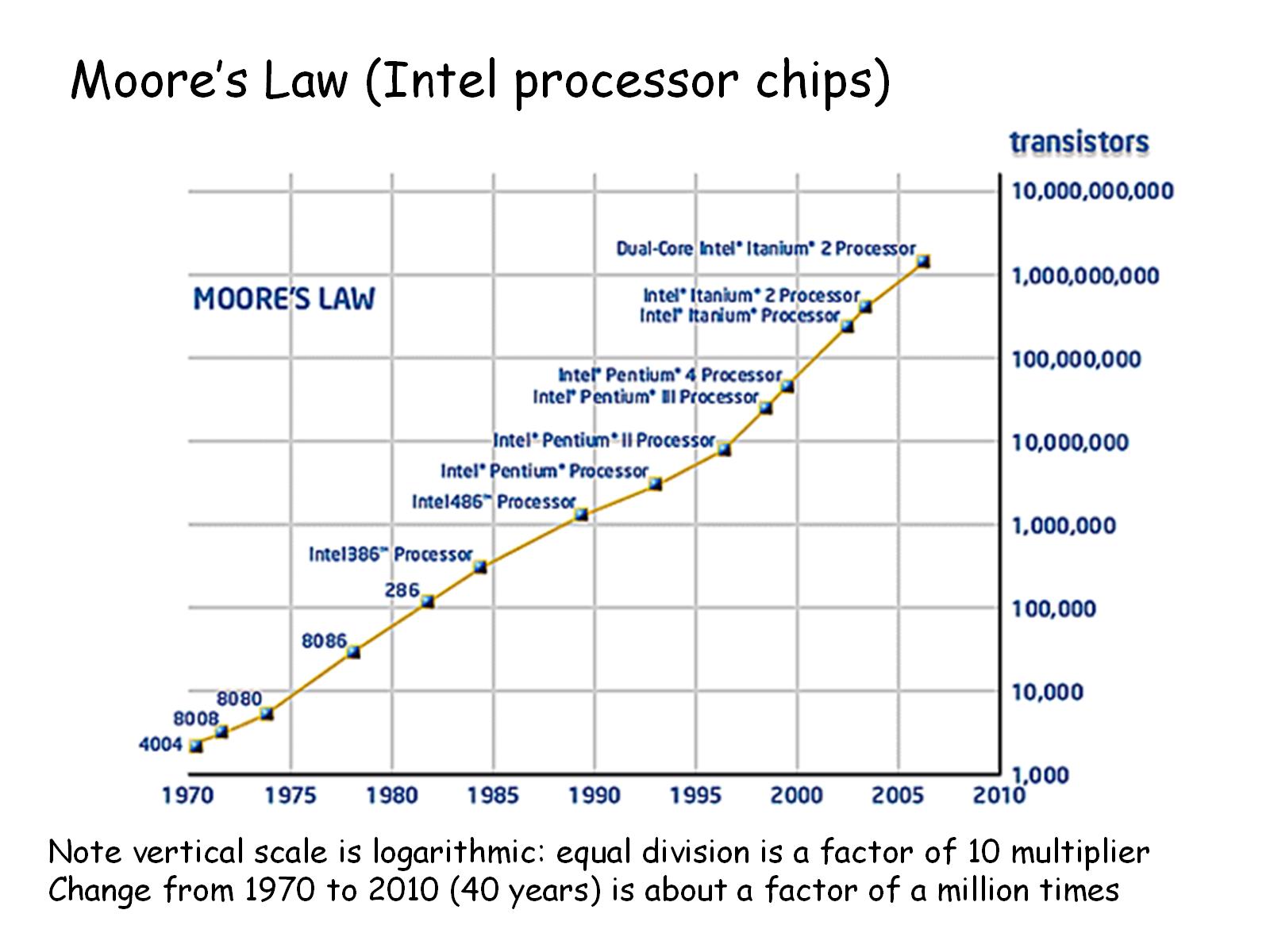 Moore’s Law (Intel processor chips)
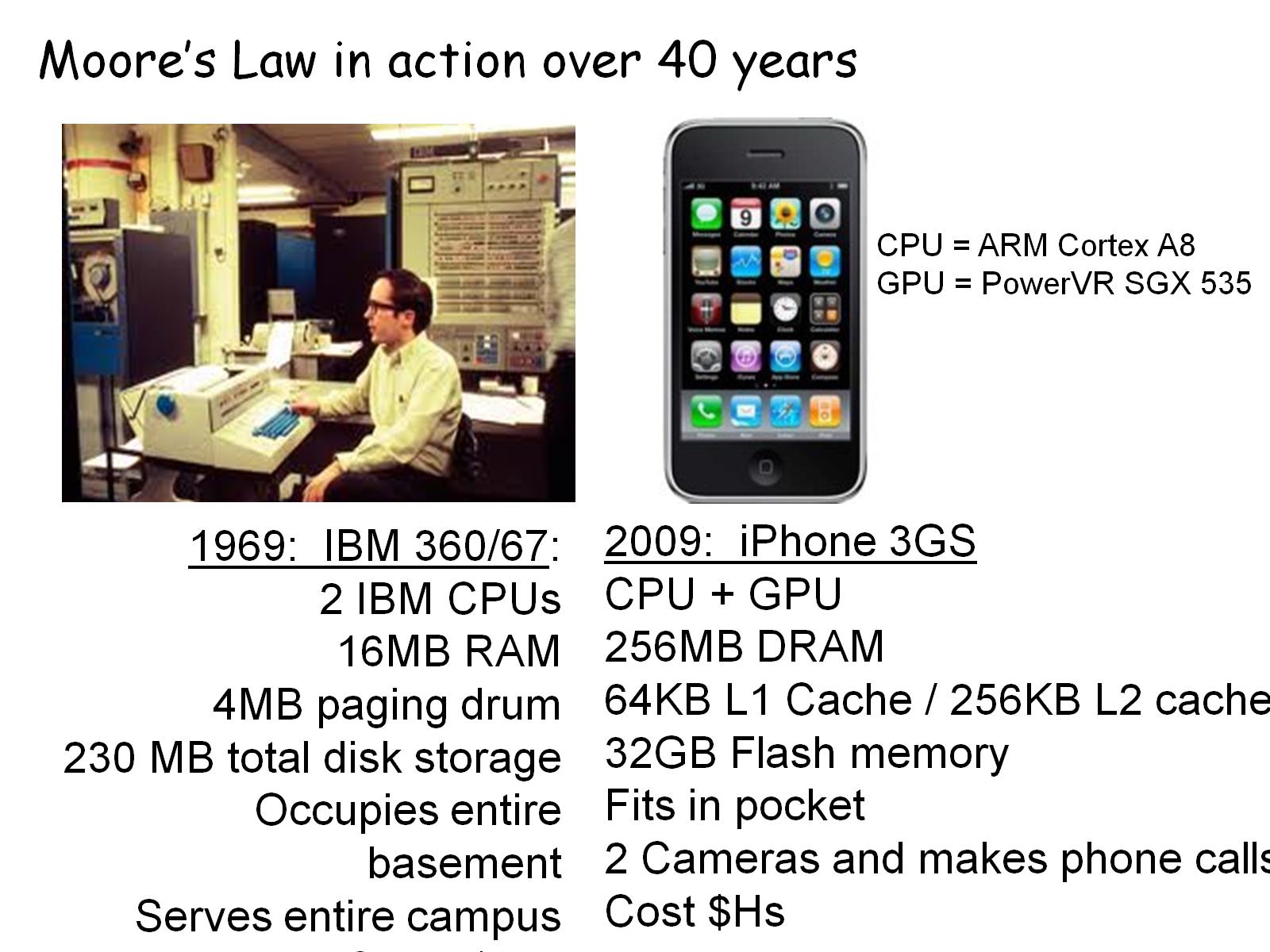 Moore’s Law in action over 40 years
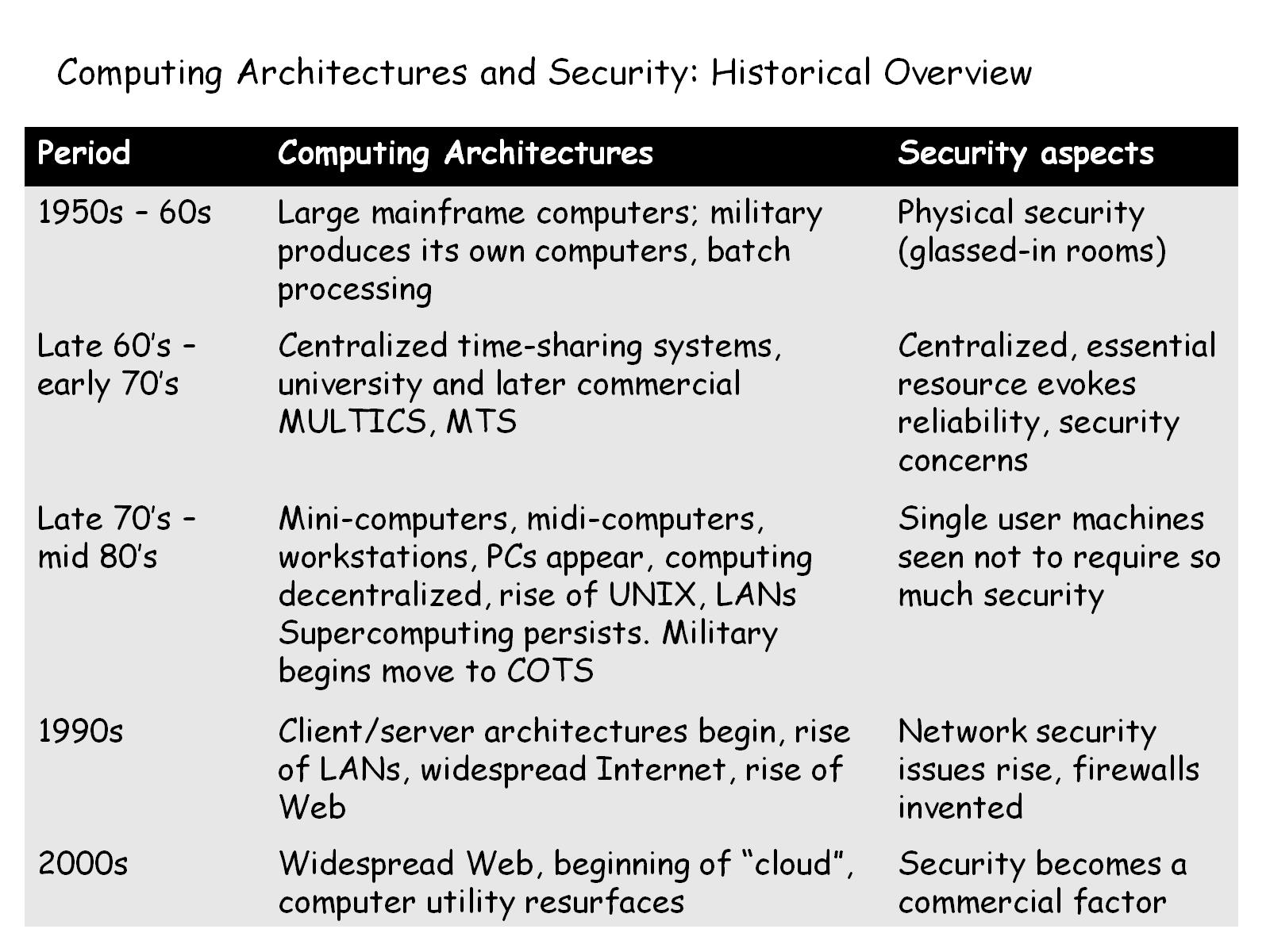 Computing Architectures and Security: Historical Overview
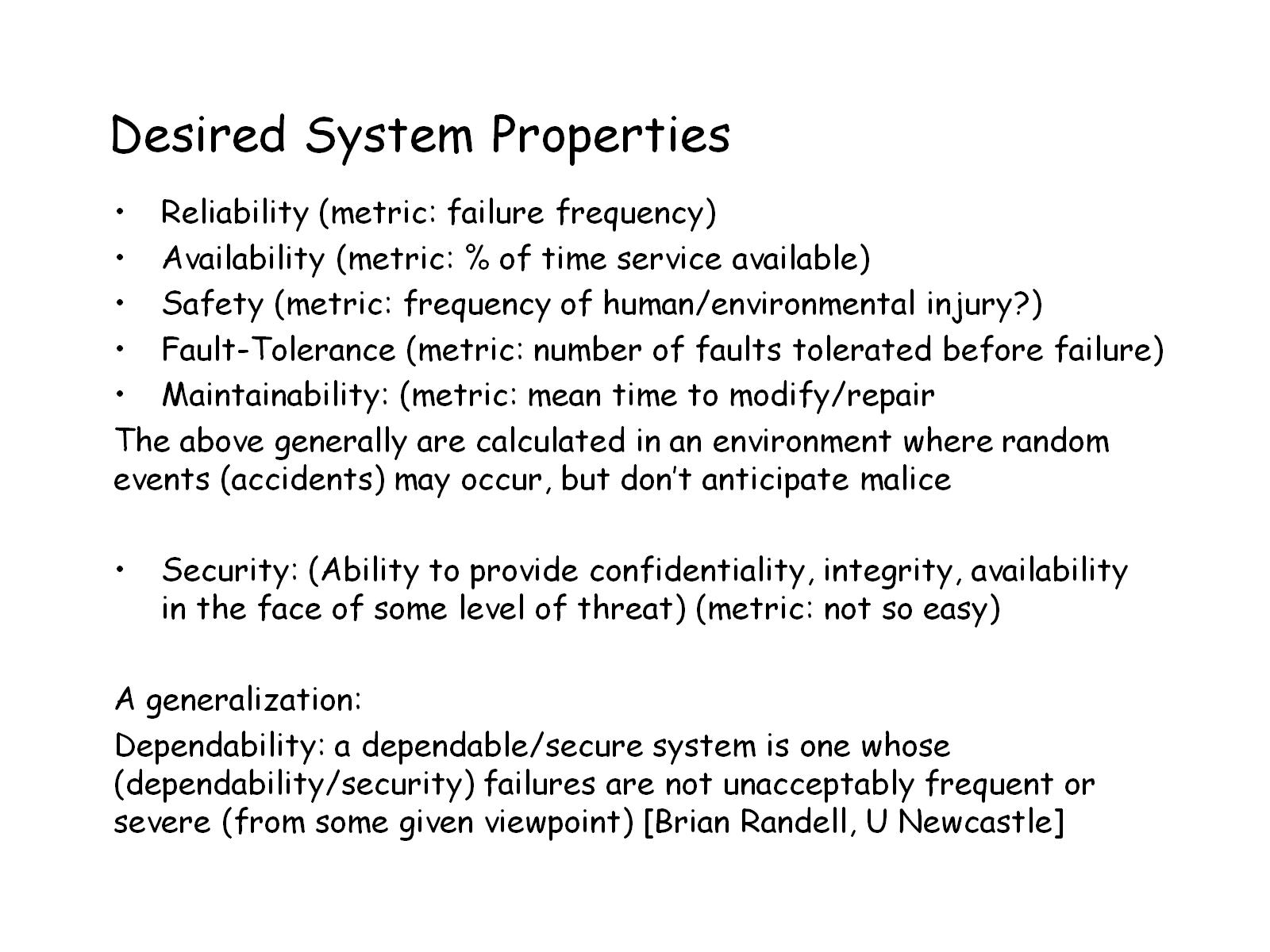 Desired System Properties
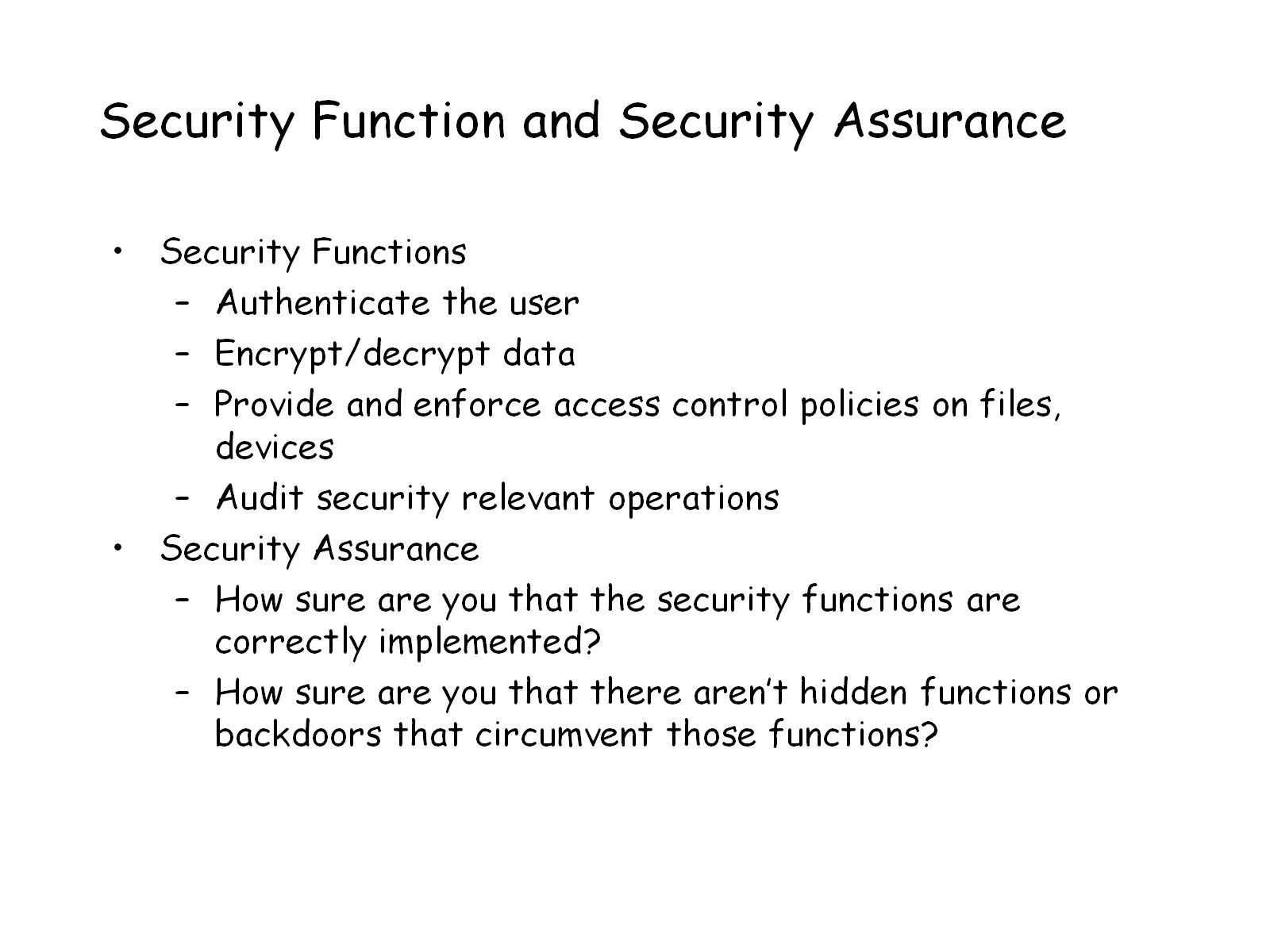 Security Function and Security Assurance
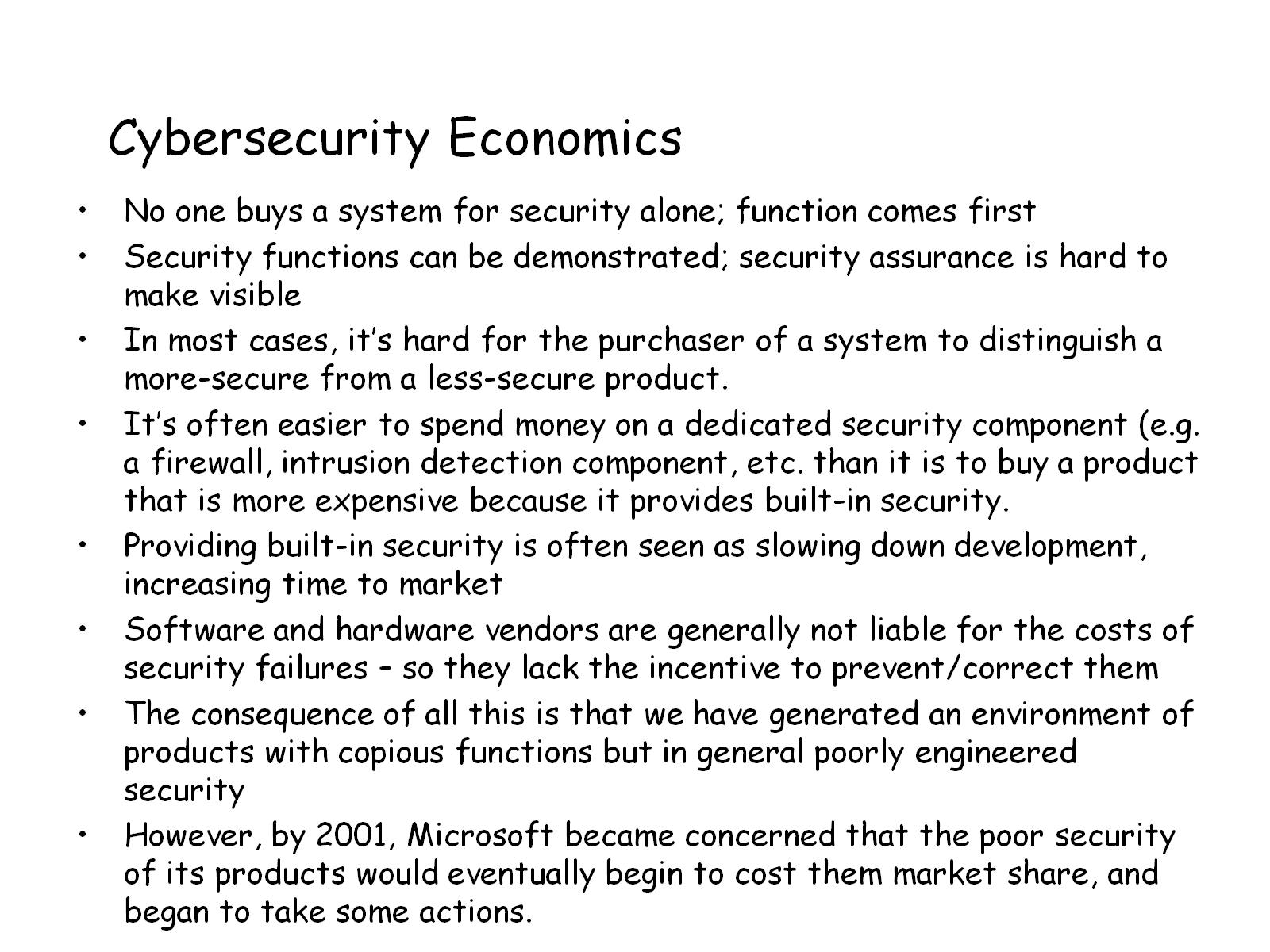 Cybersecurity Economics
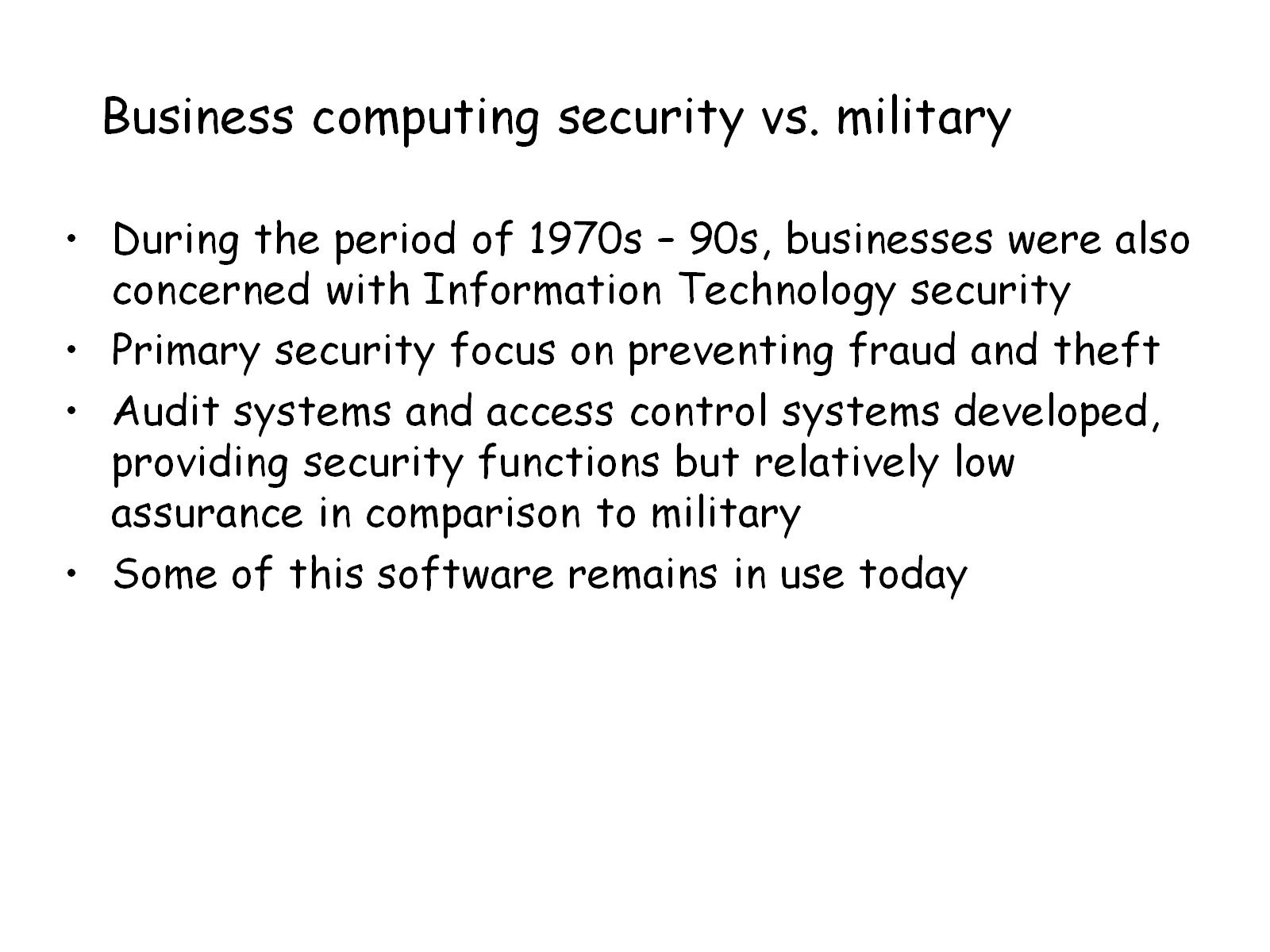 Business computing security vs. military
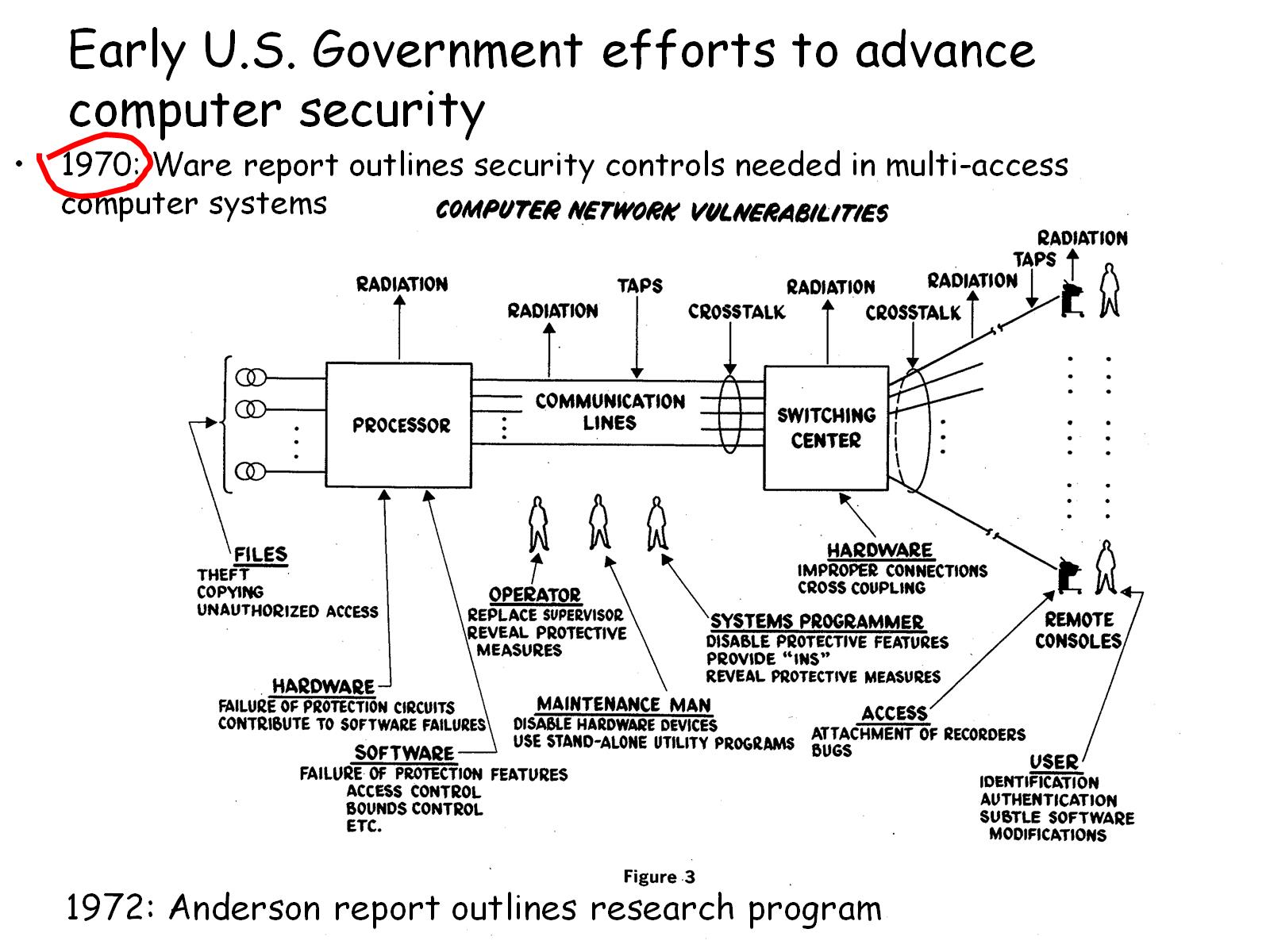 Early U.S. Government efforts to advance computer security
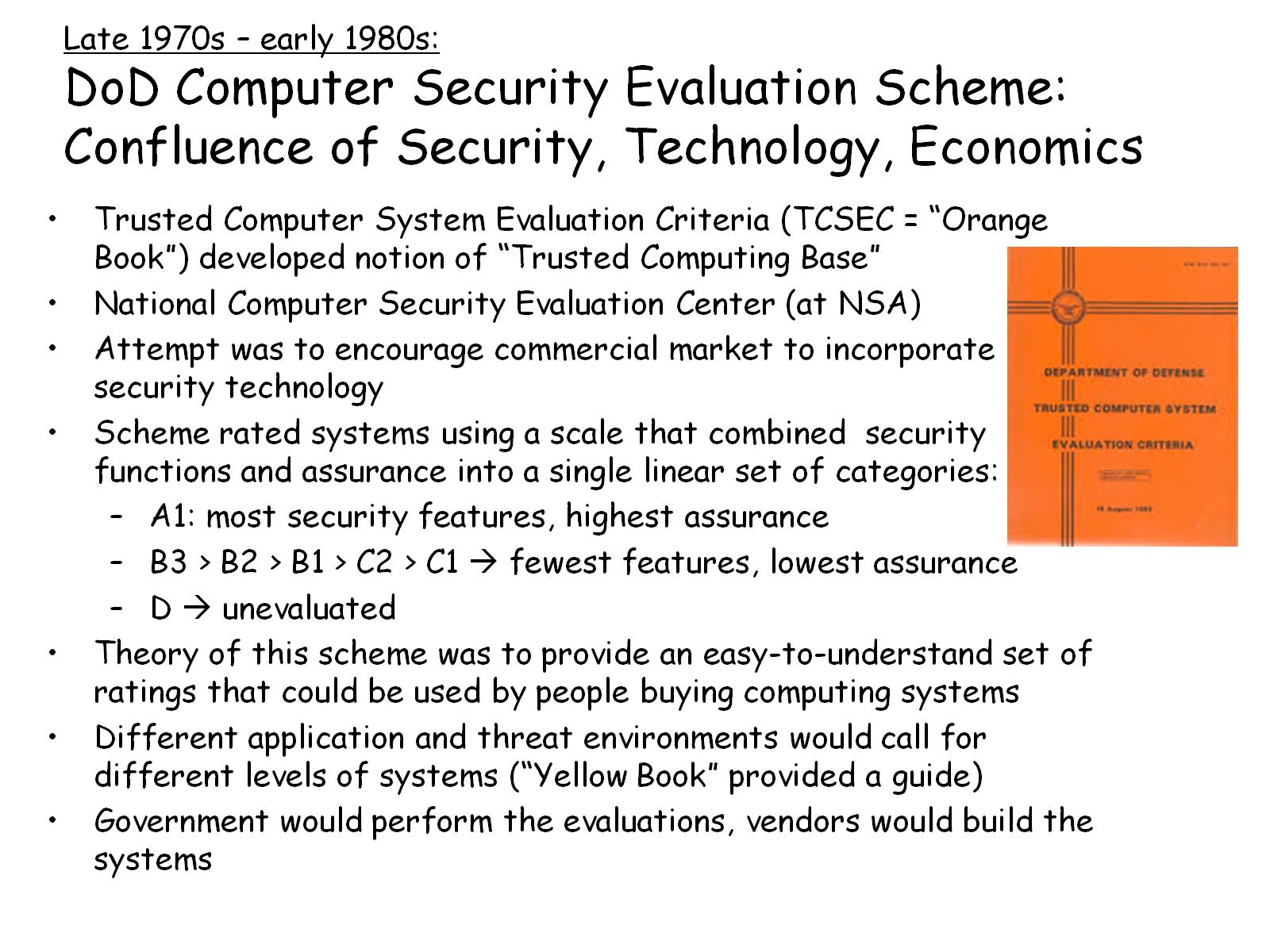 Late 1970s – early 1980s:DoD Computer Security Evaluation Scheme: Confluence of Security, Technology, Economics
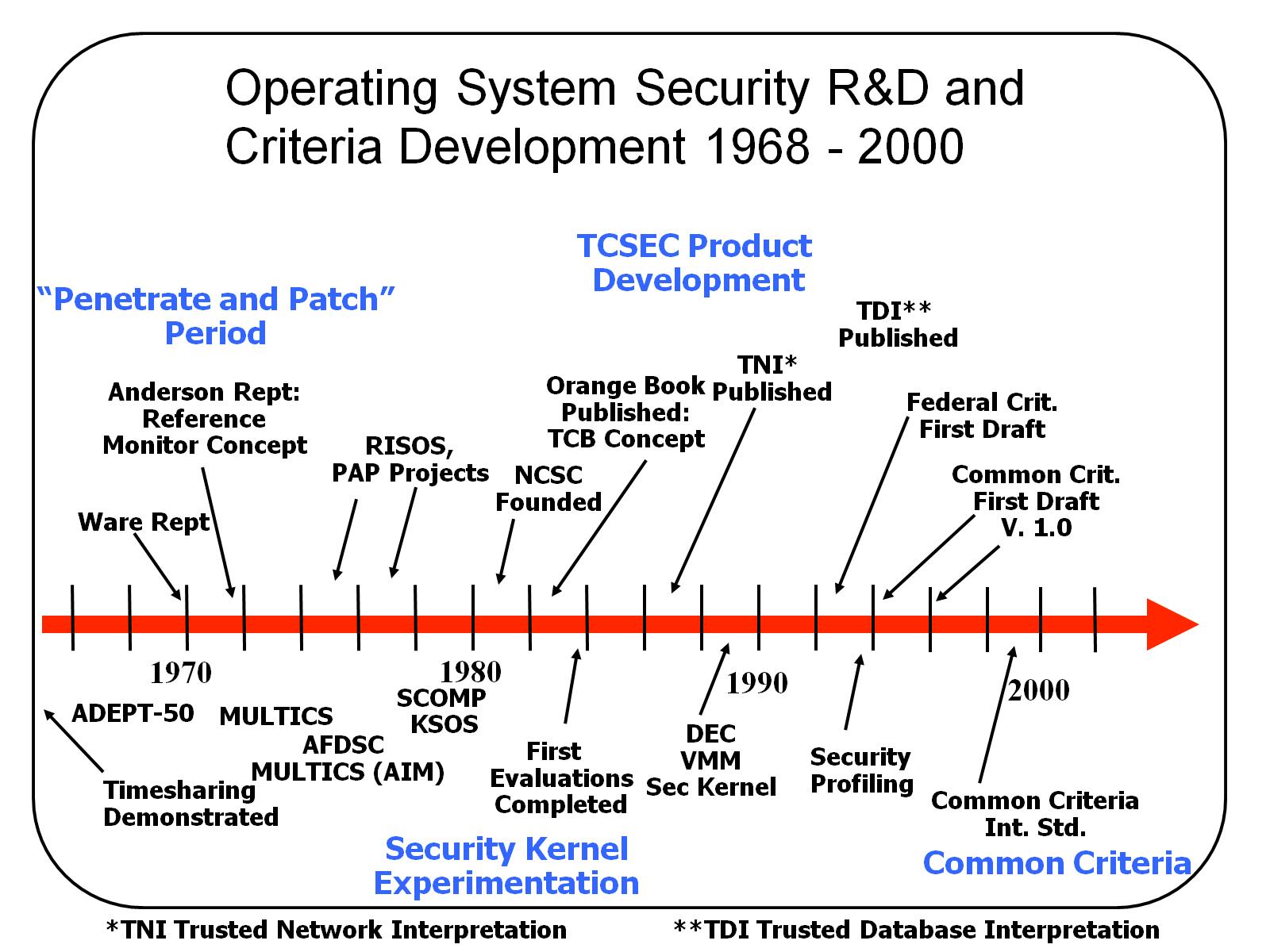 Operating System Security R&D and Criteria Development 1968 - 2000
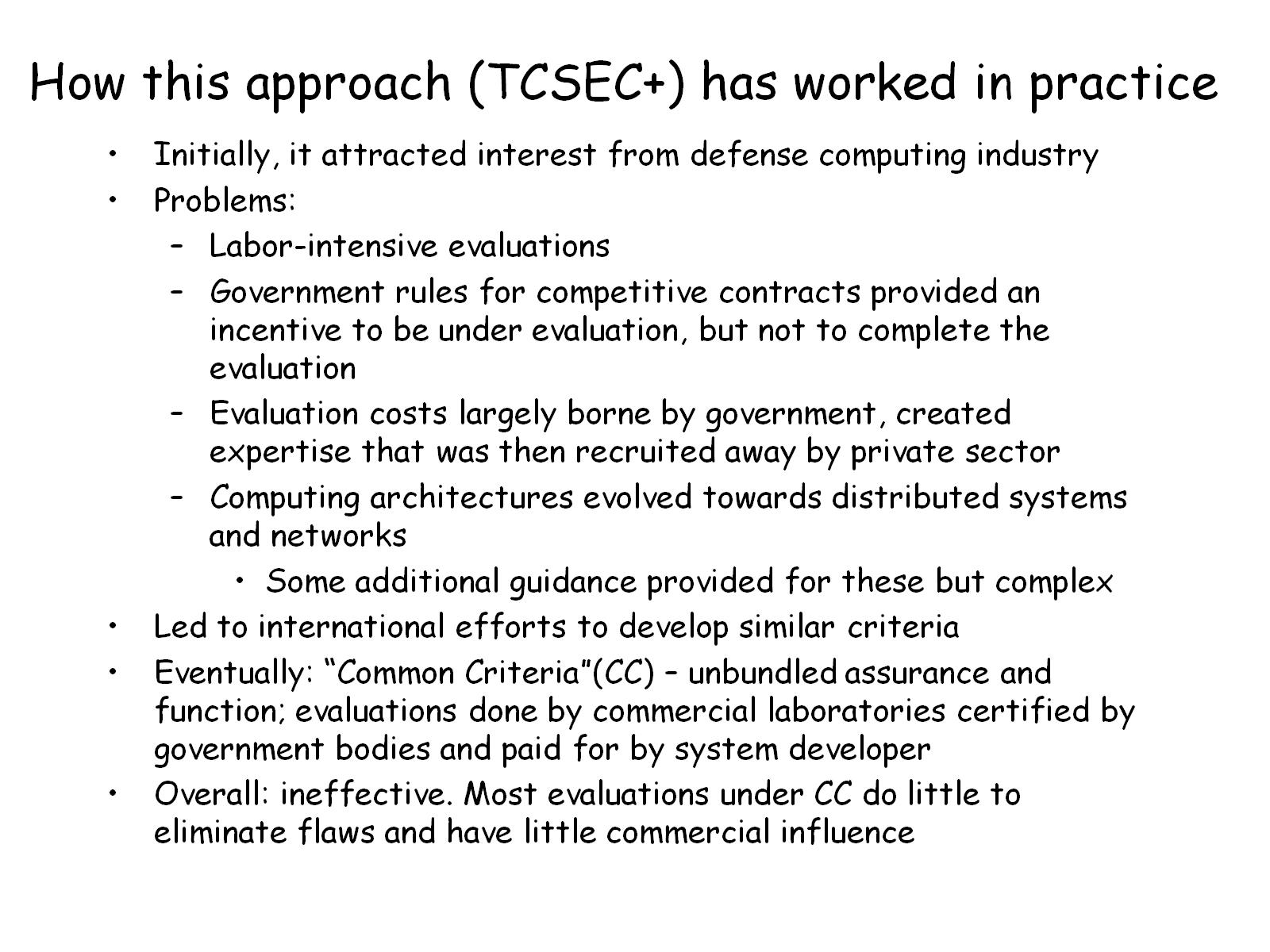 How this approach (TCSEC+) has worked in practice
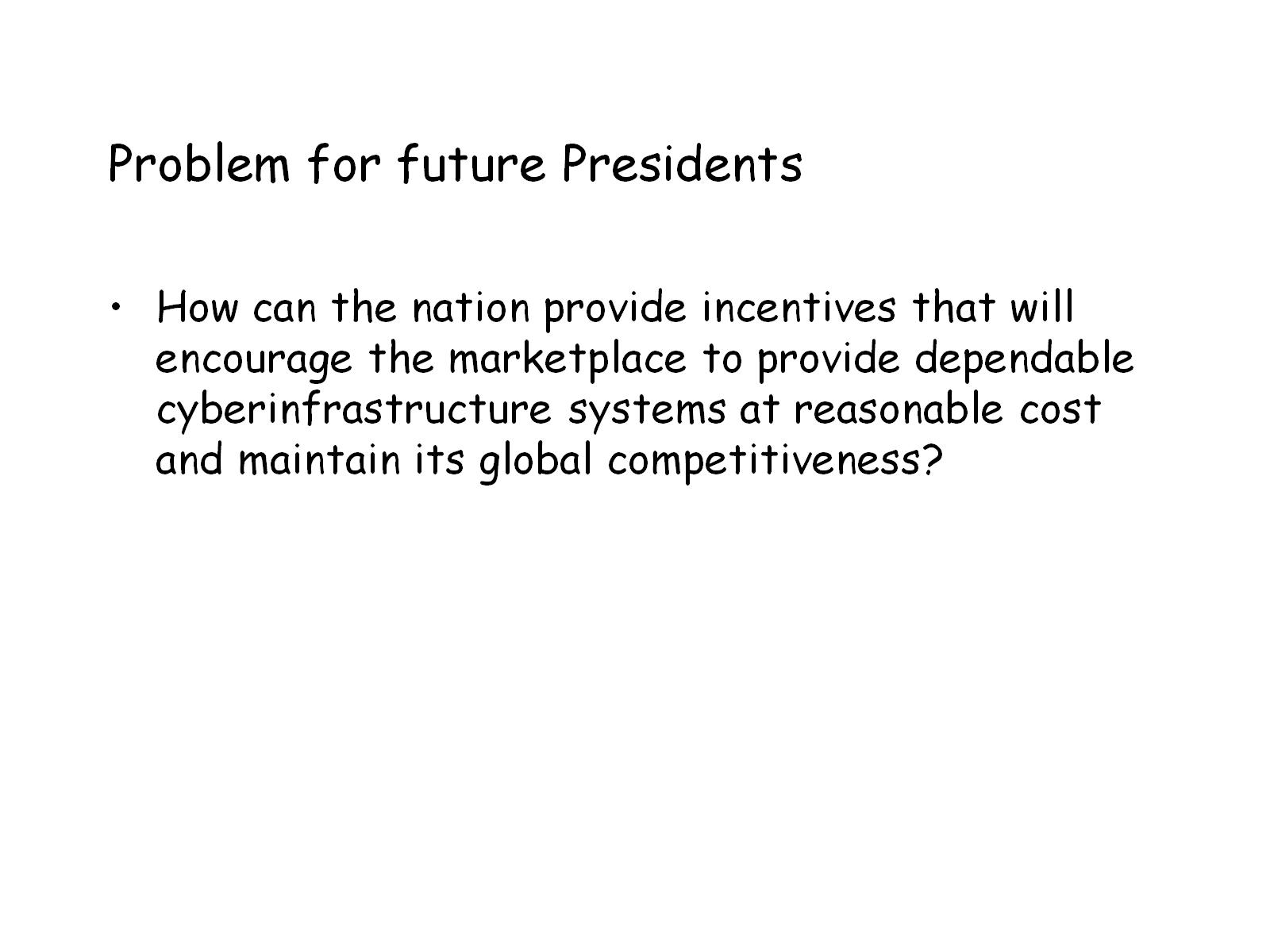 Problem for future Presidents
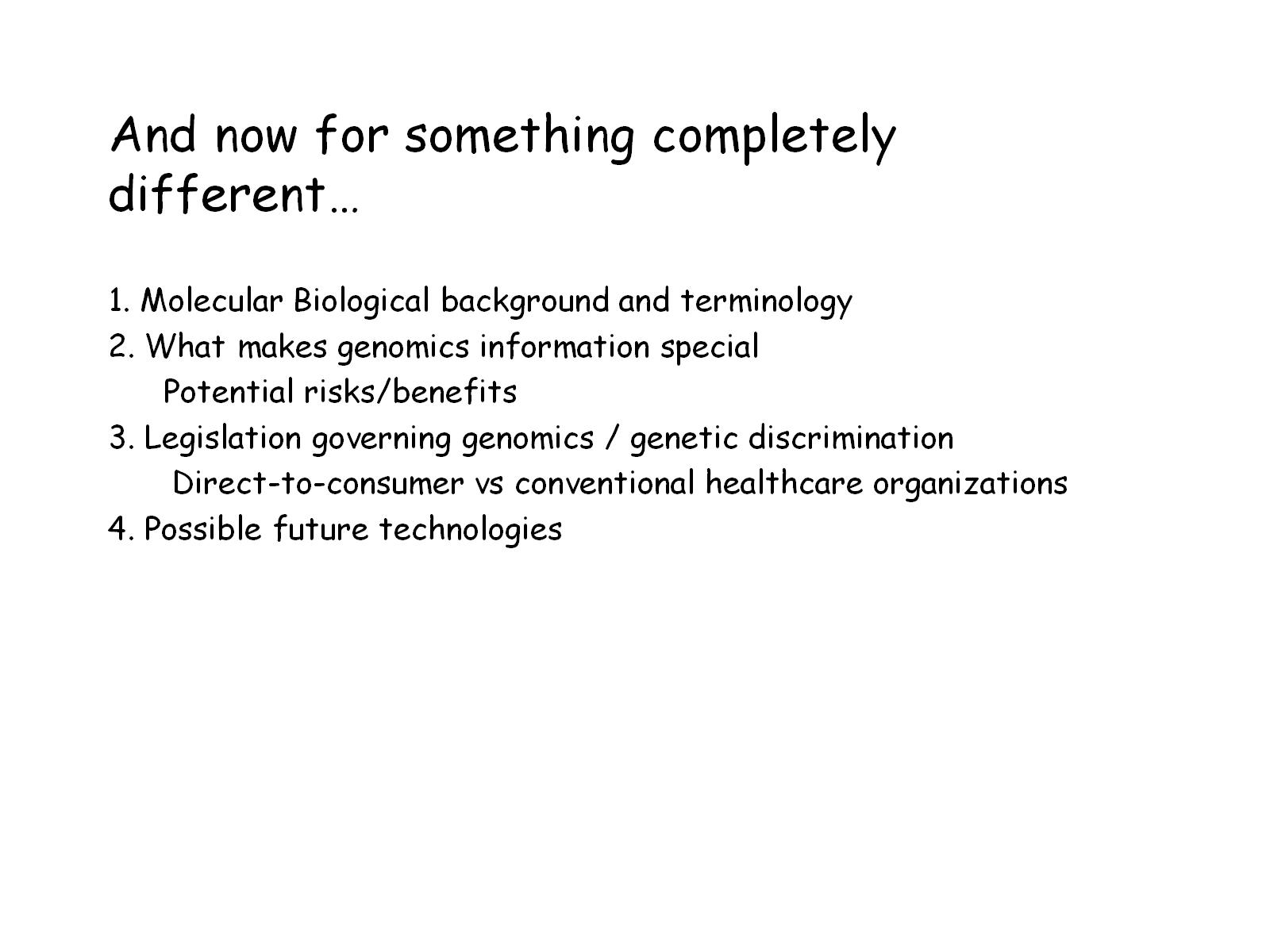 And now for something completely different…
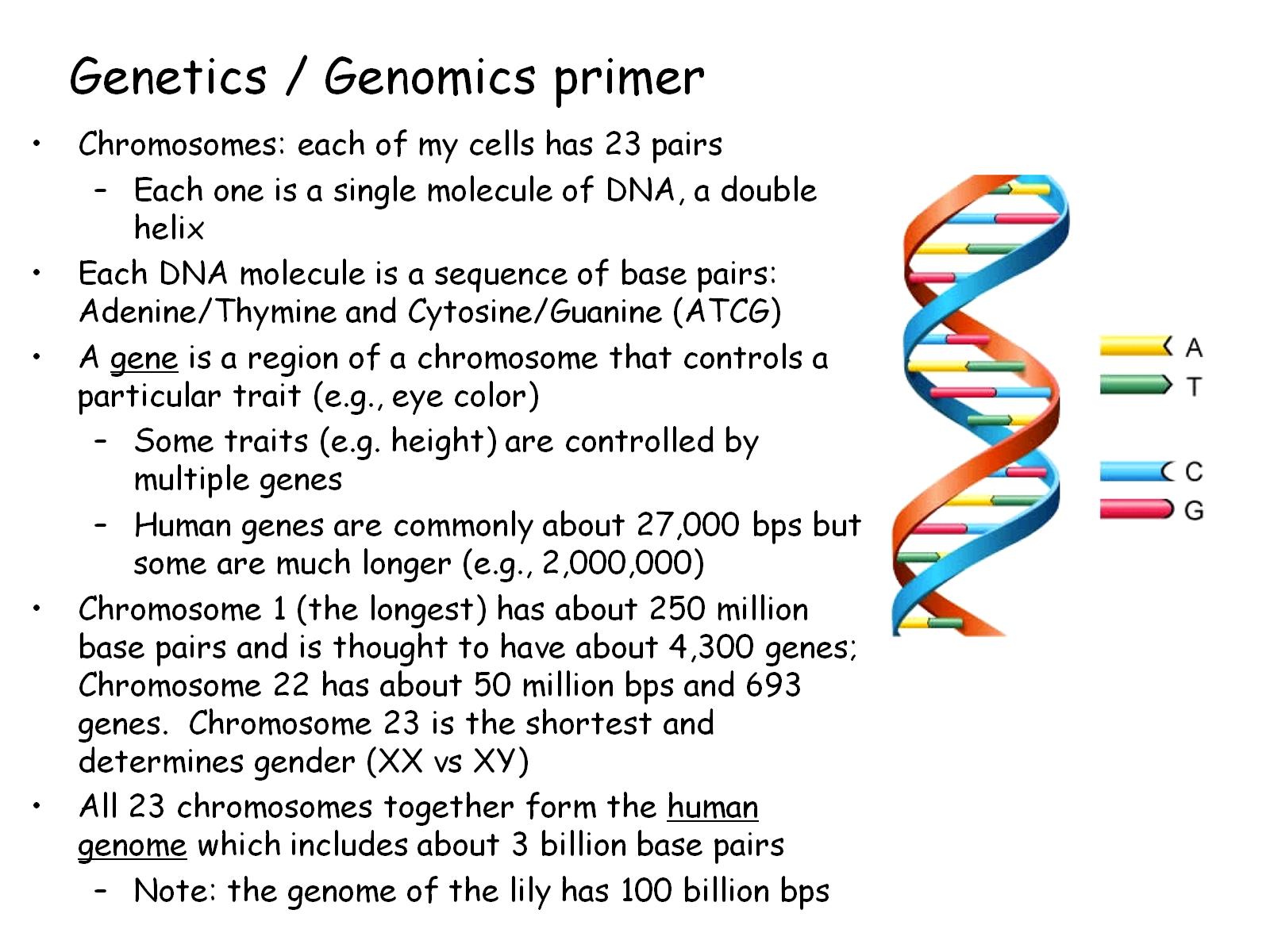 Genetics / Genomics primer
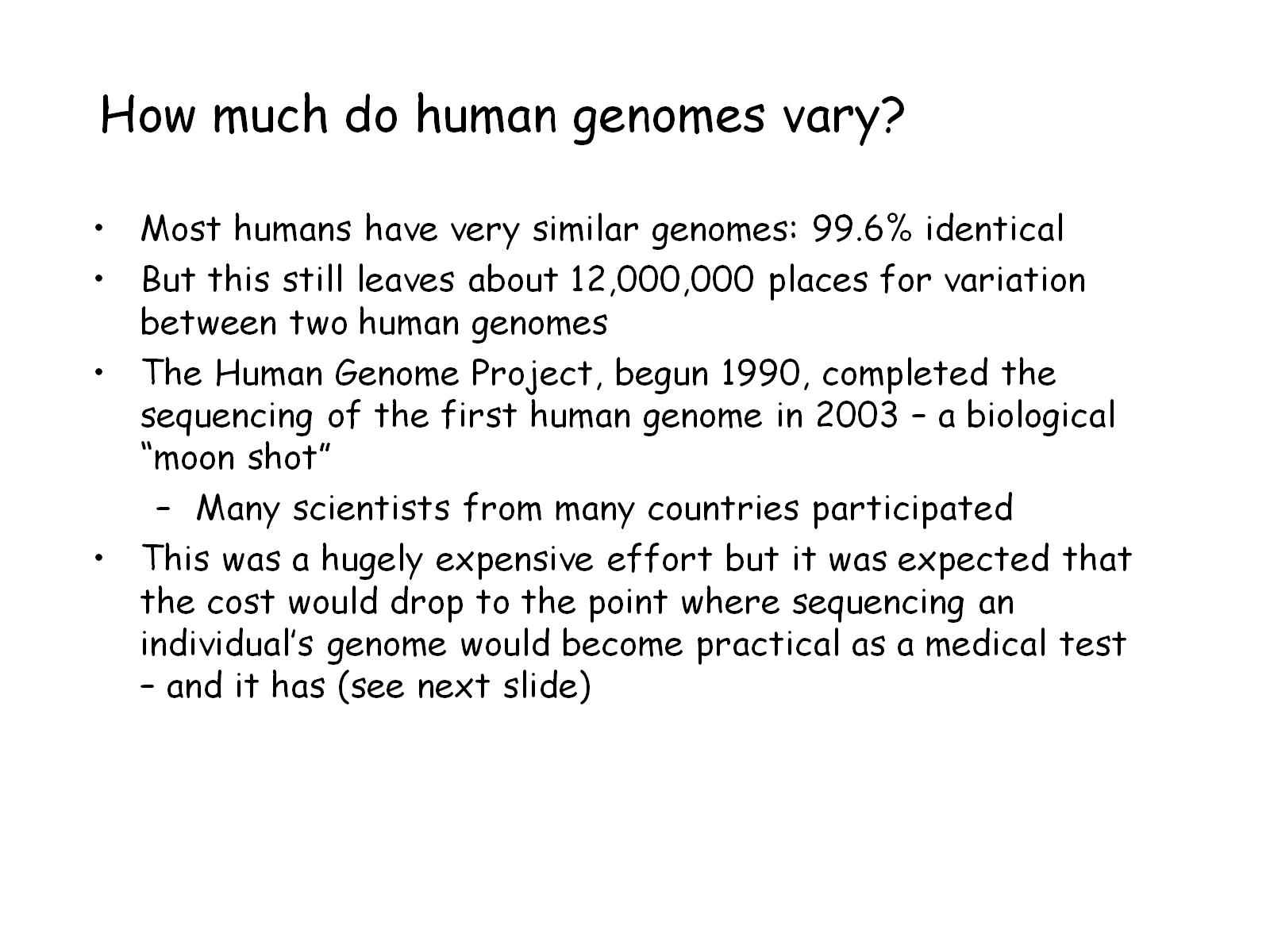 How much do human genomes vary?
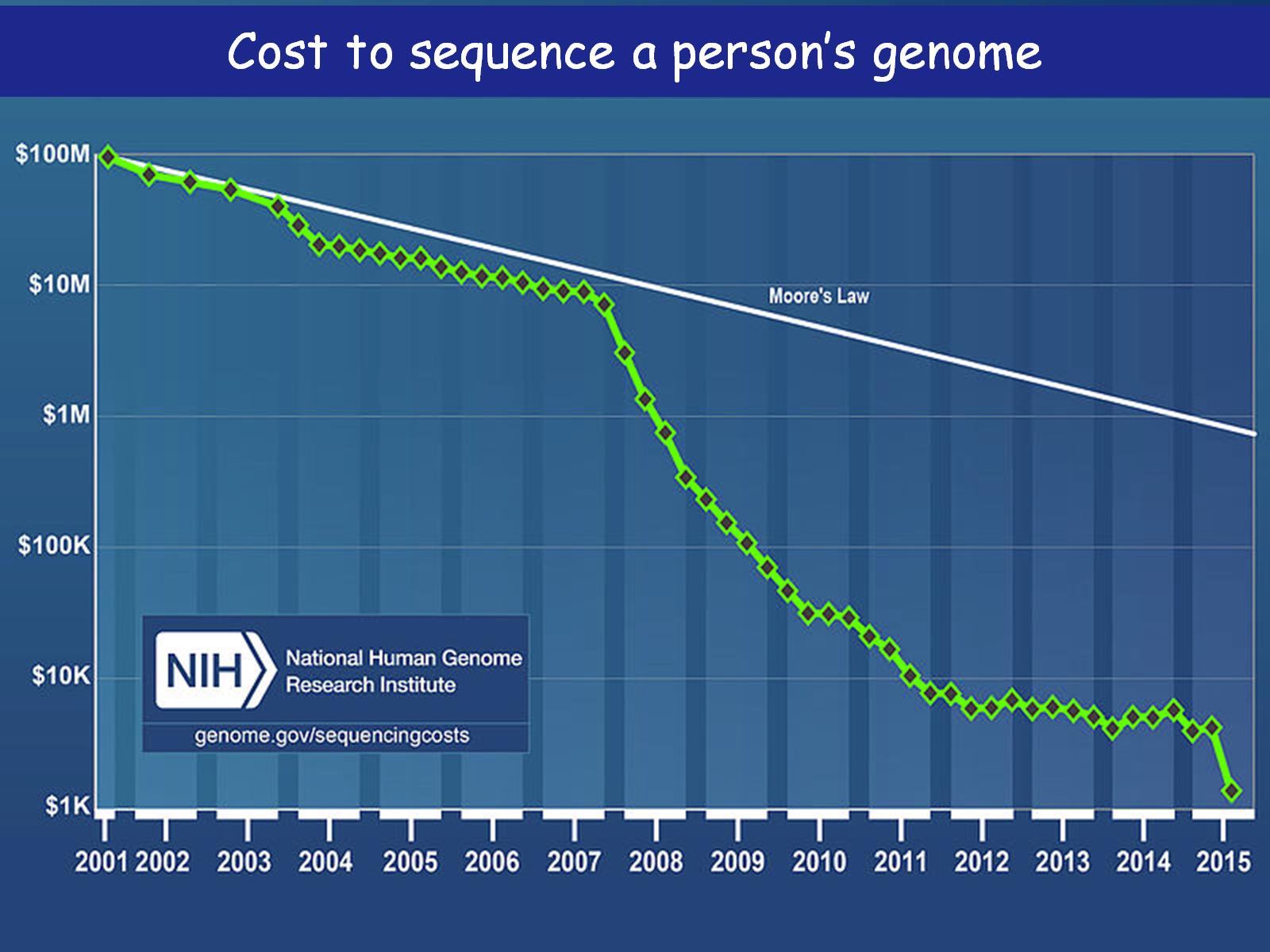 Cost to sequence a person’s genome
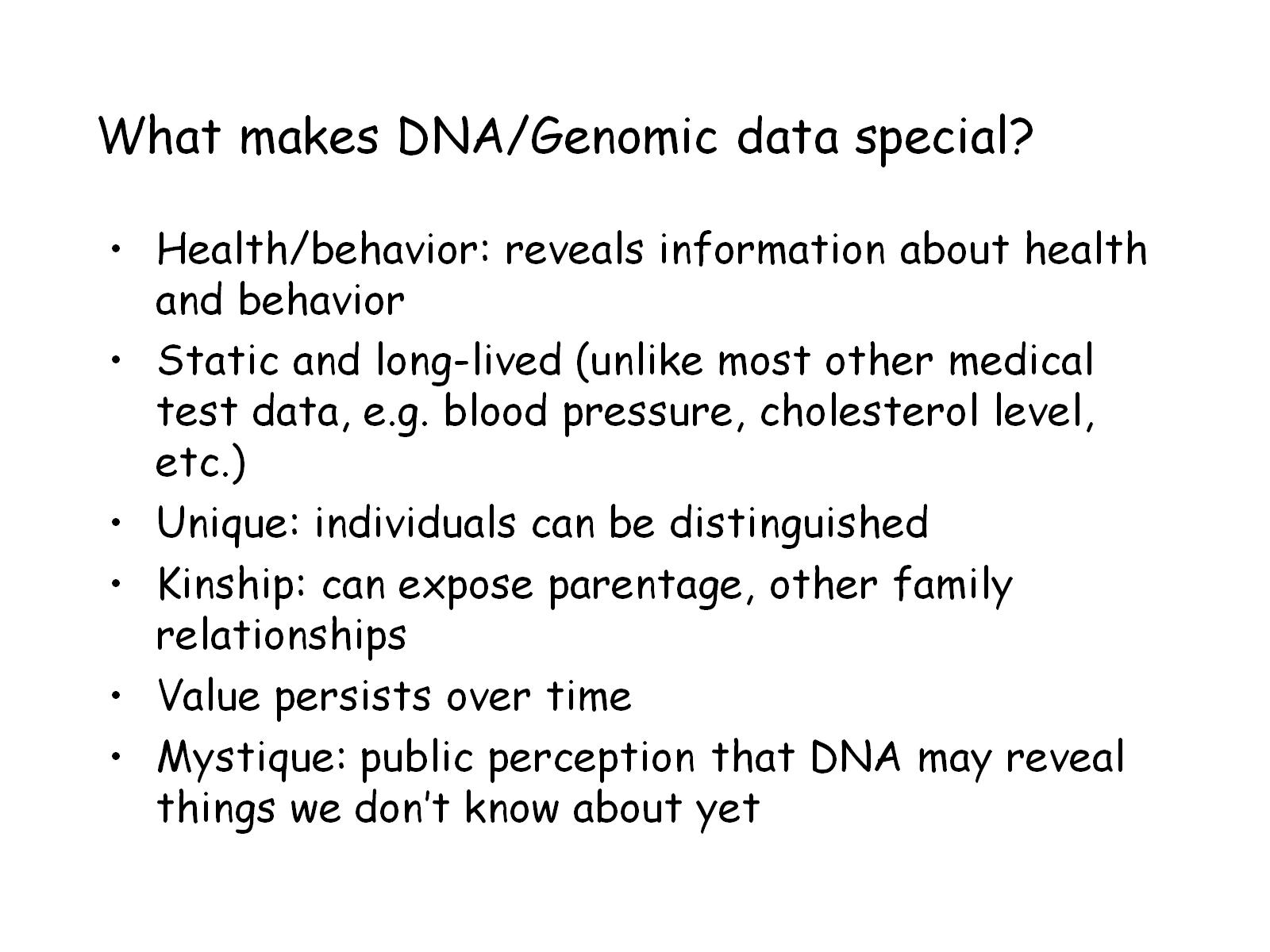 What makes DNA/Genomic data special?
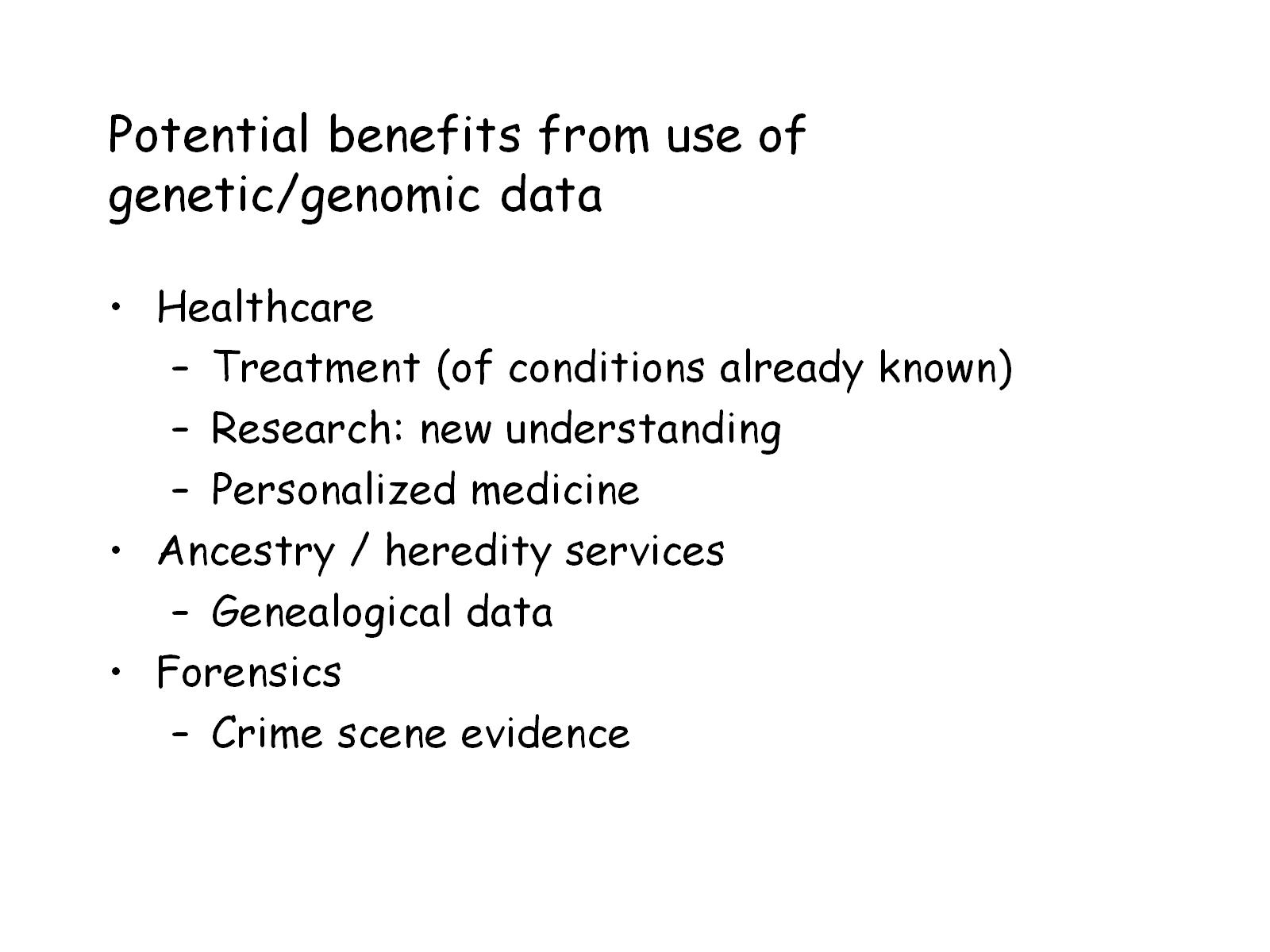 Potential benefits from use of genetic/genomic data
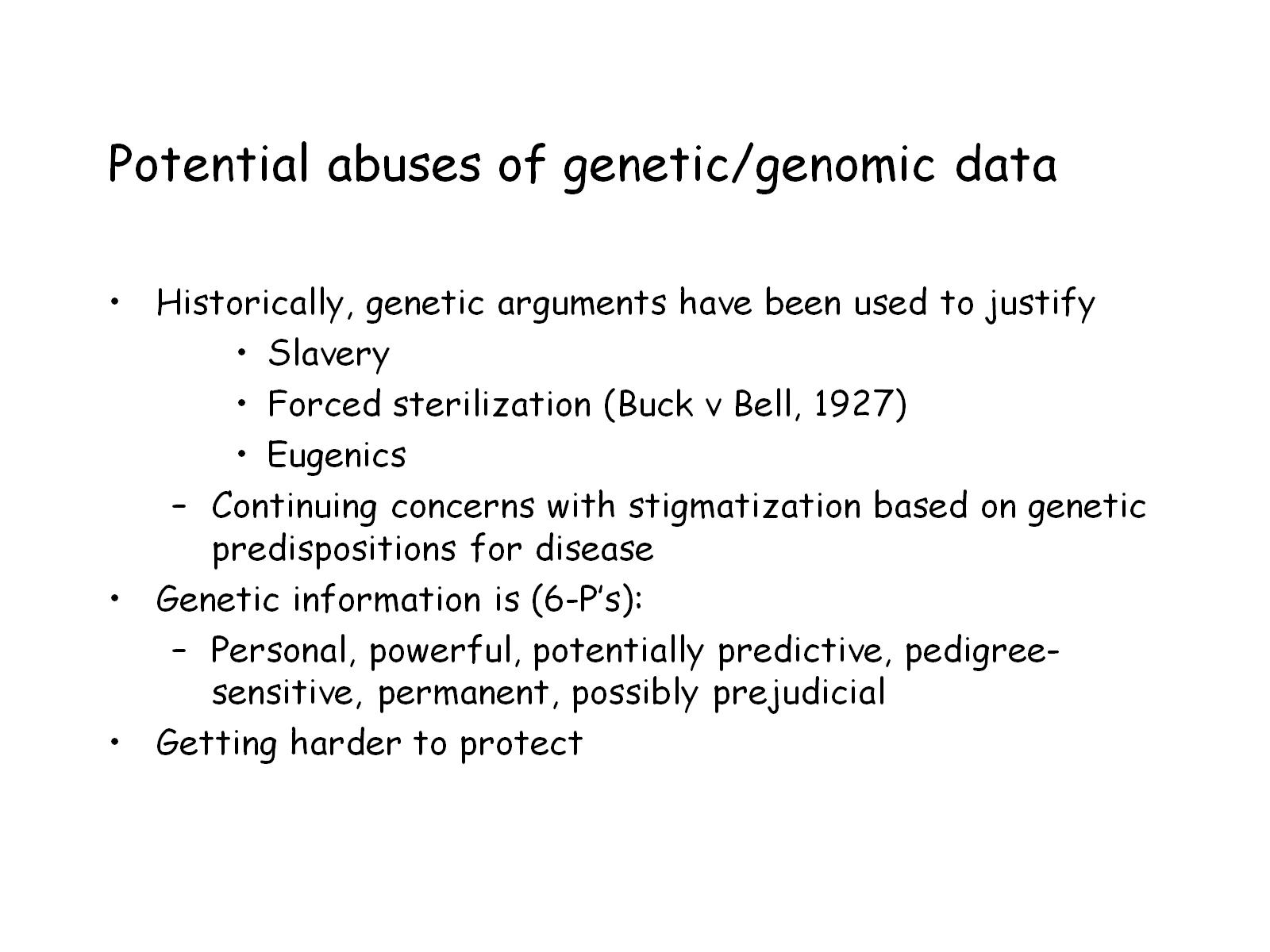 Potential abuses of genetic/genomic data
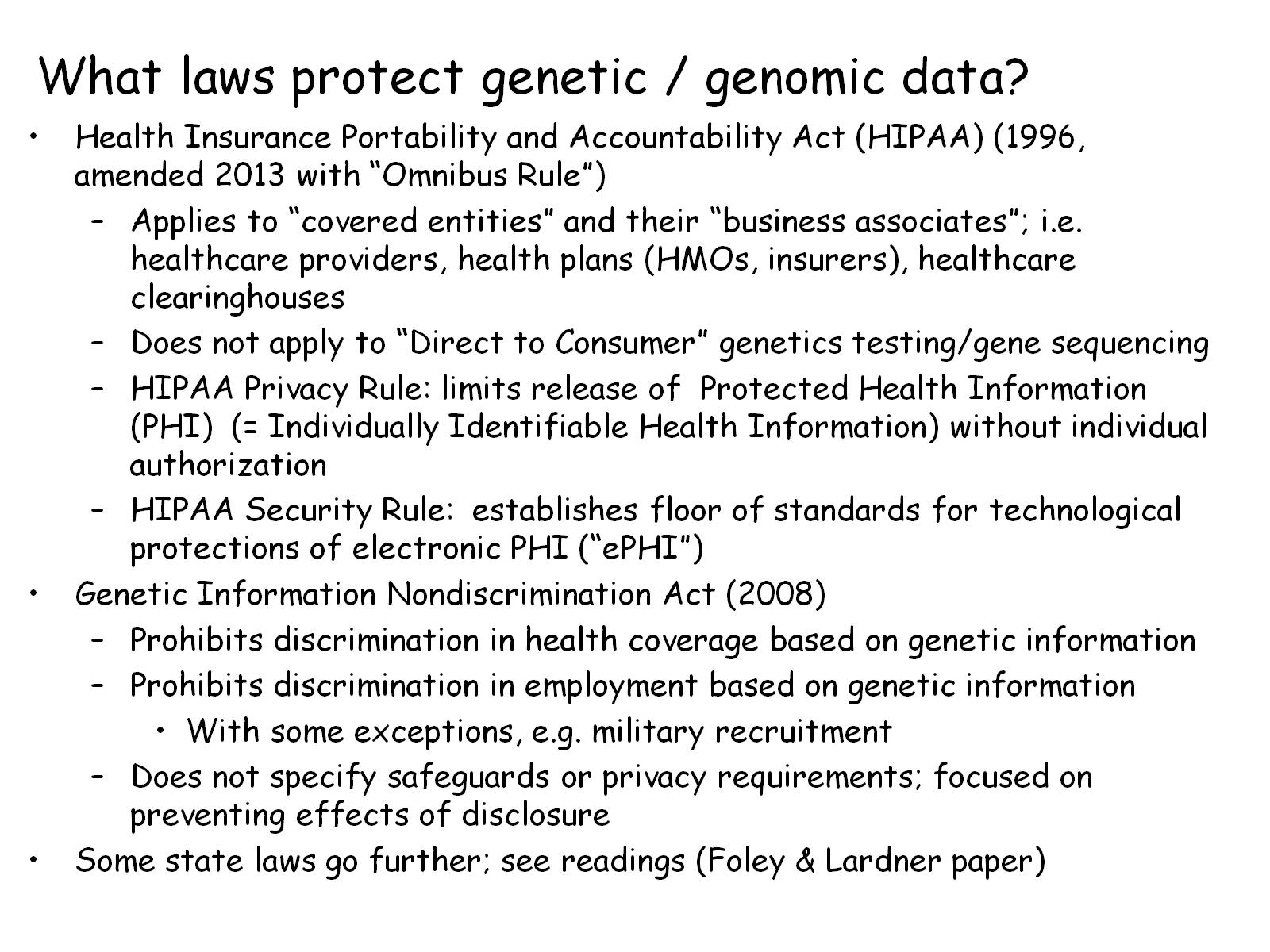 What laws protect genetic / genomic data?
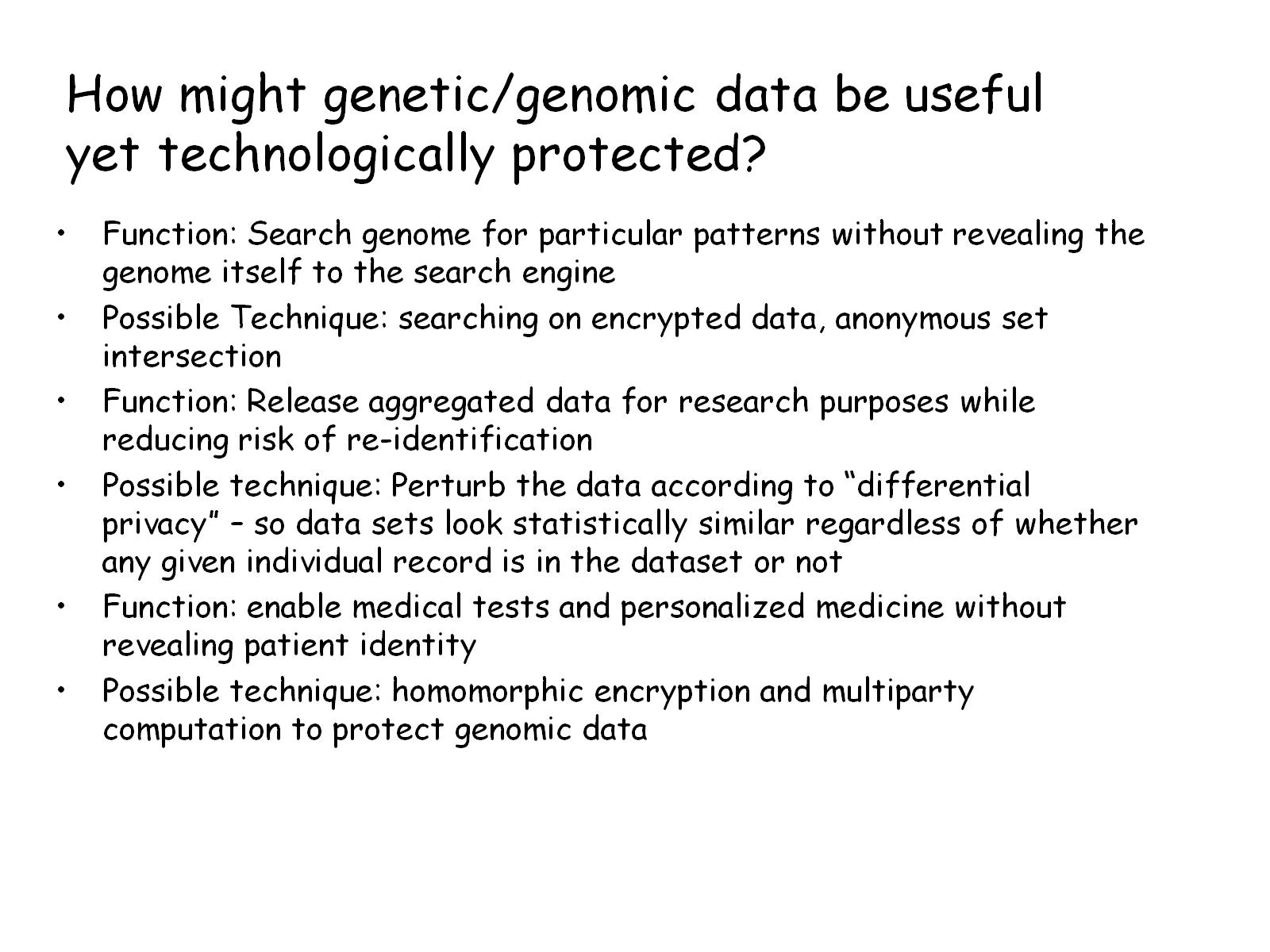 How might genetic/genomic data be useful yet technologically protected?
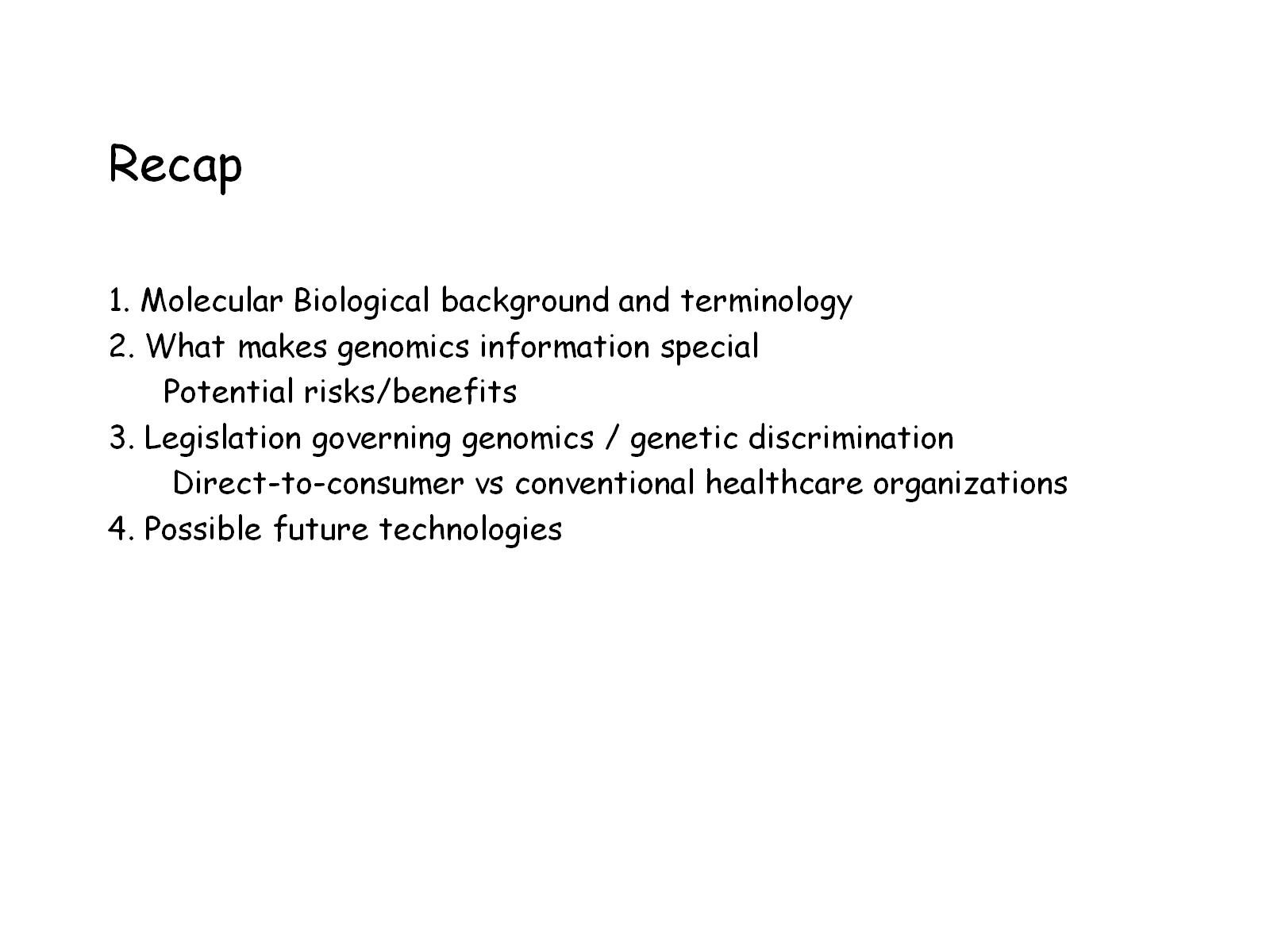 Recap
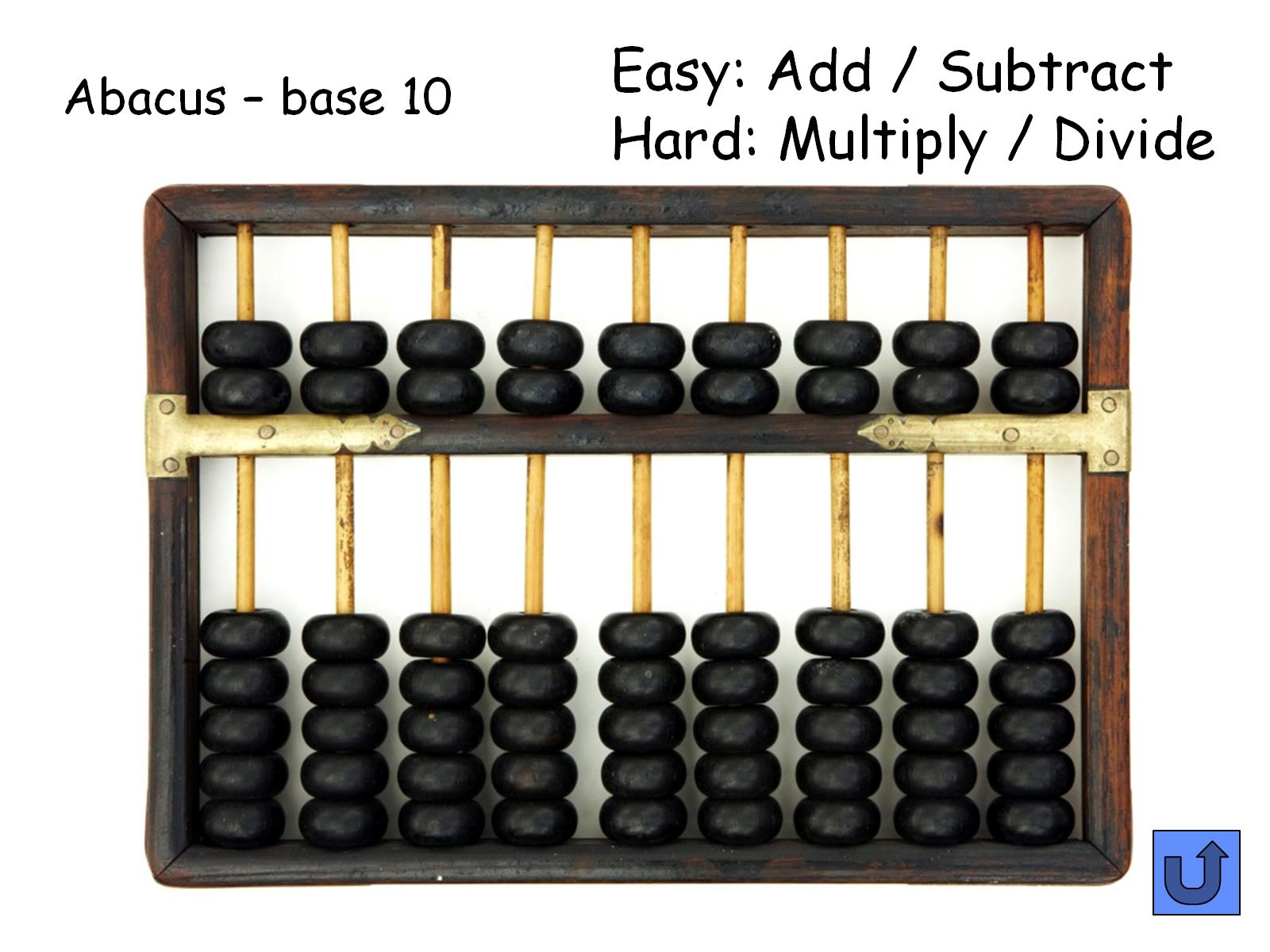 Abacus – base 10
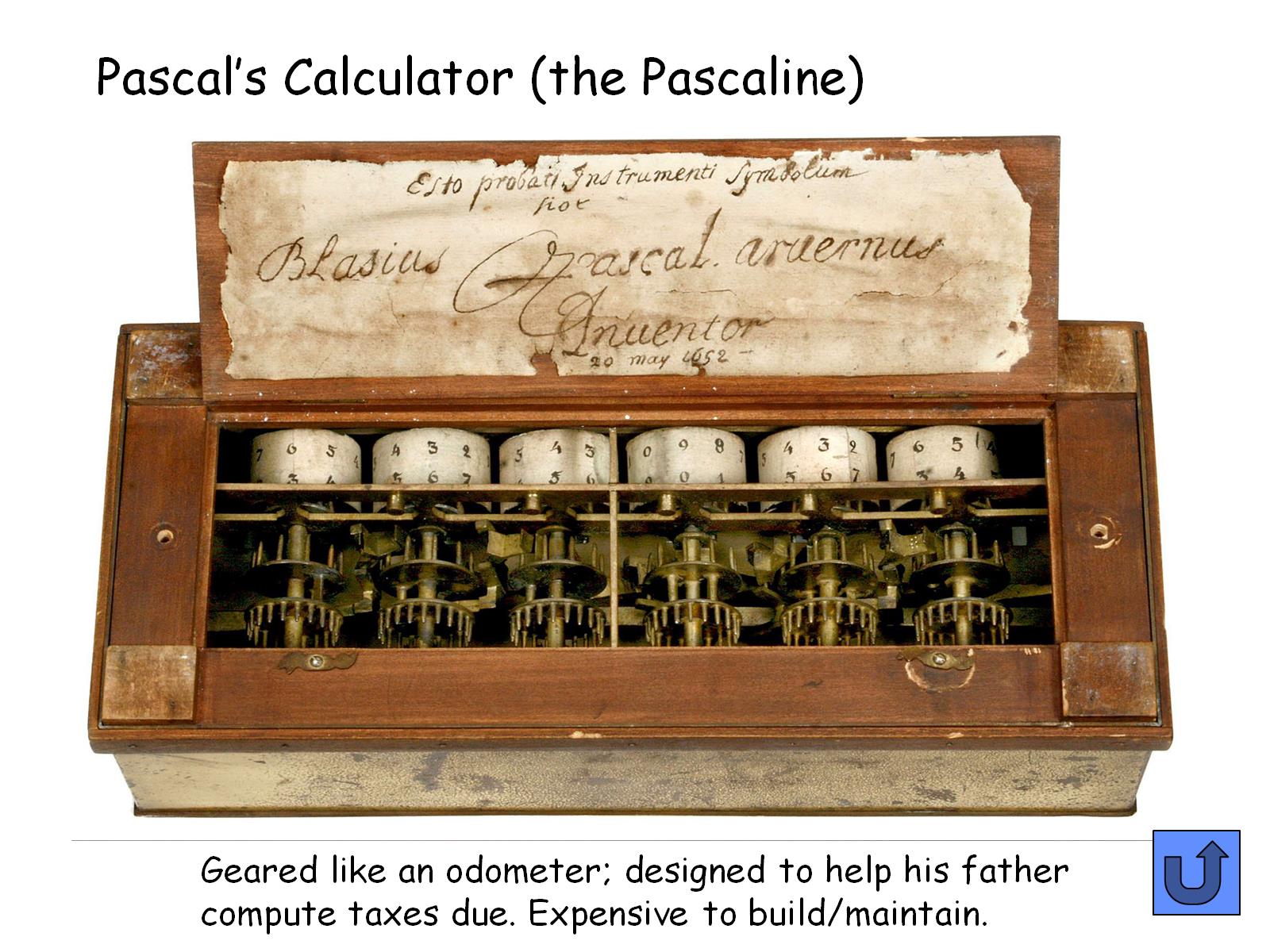 Pascal’s Calculator (the Pascaline)
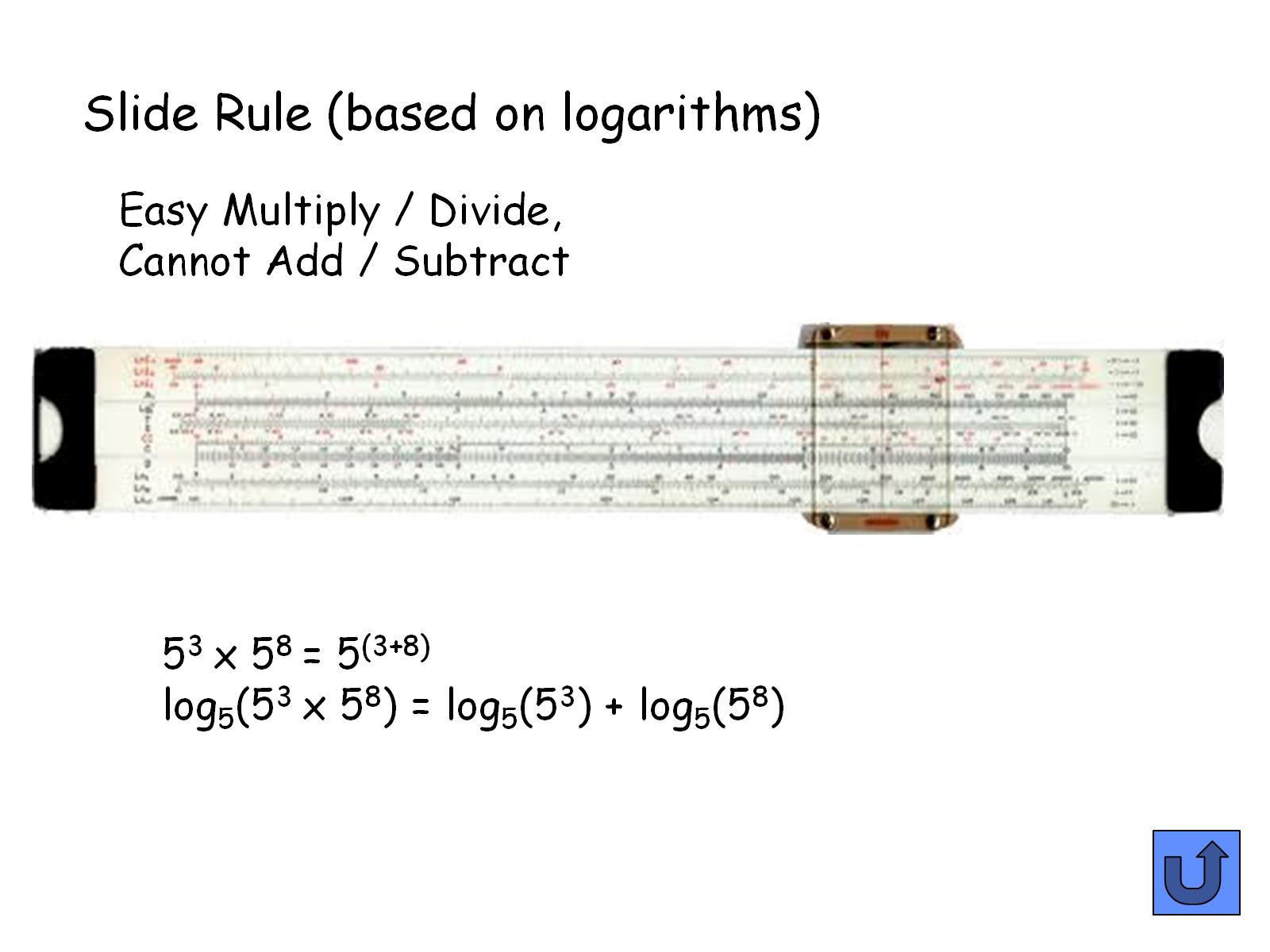 Slide Rule (based on logarithms)
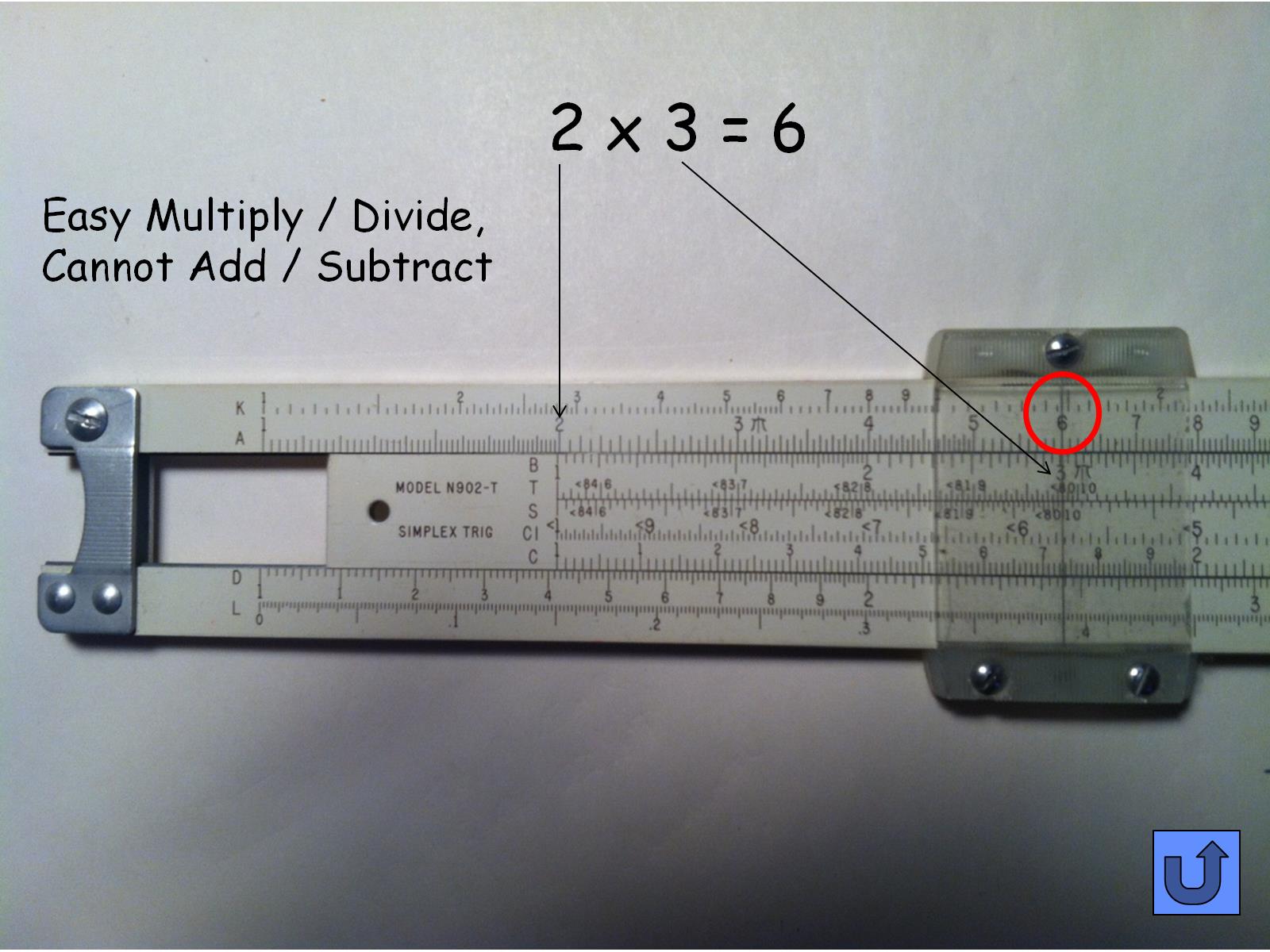 2 x 3 = 6
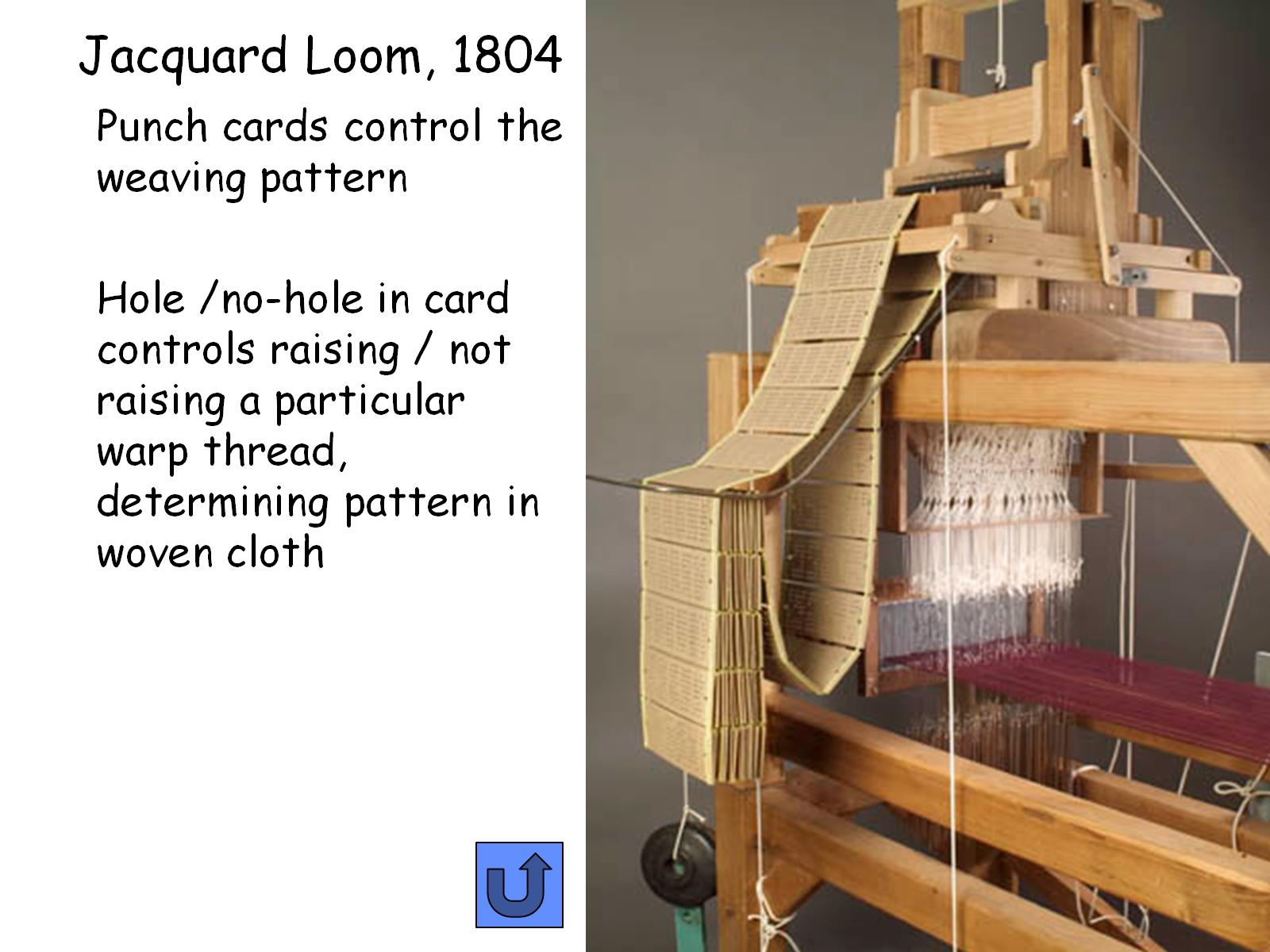 Jacquard Loom, 1804
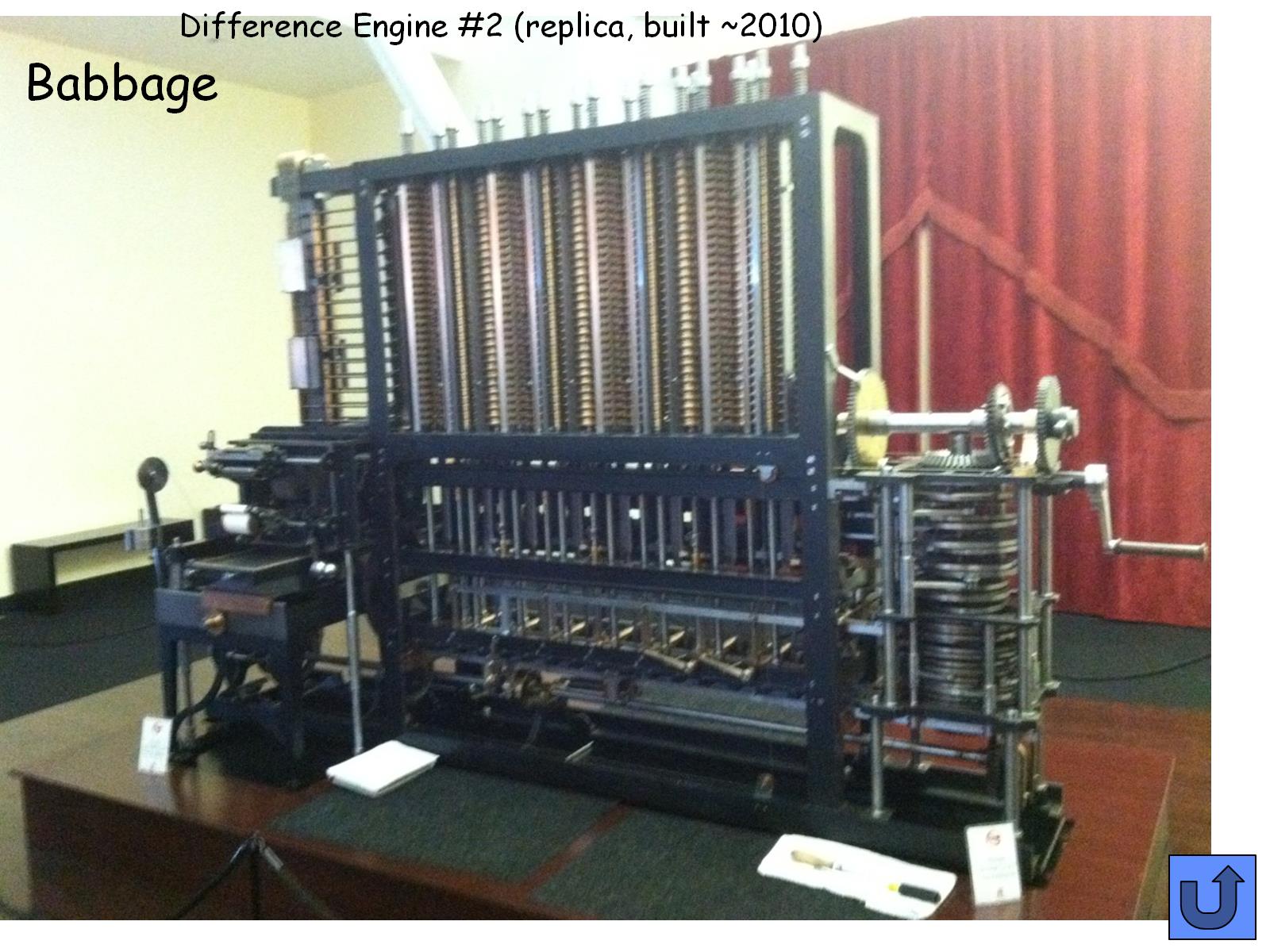 Babbage
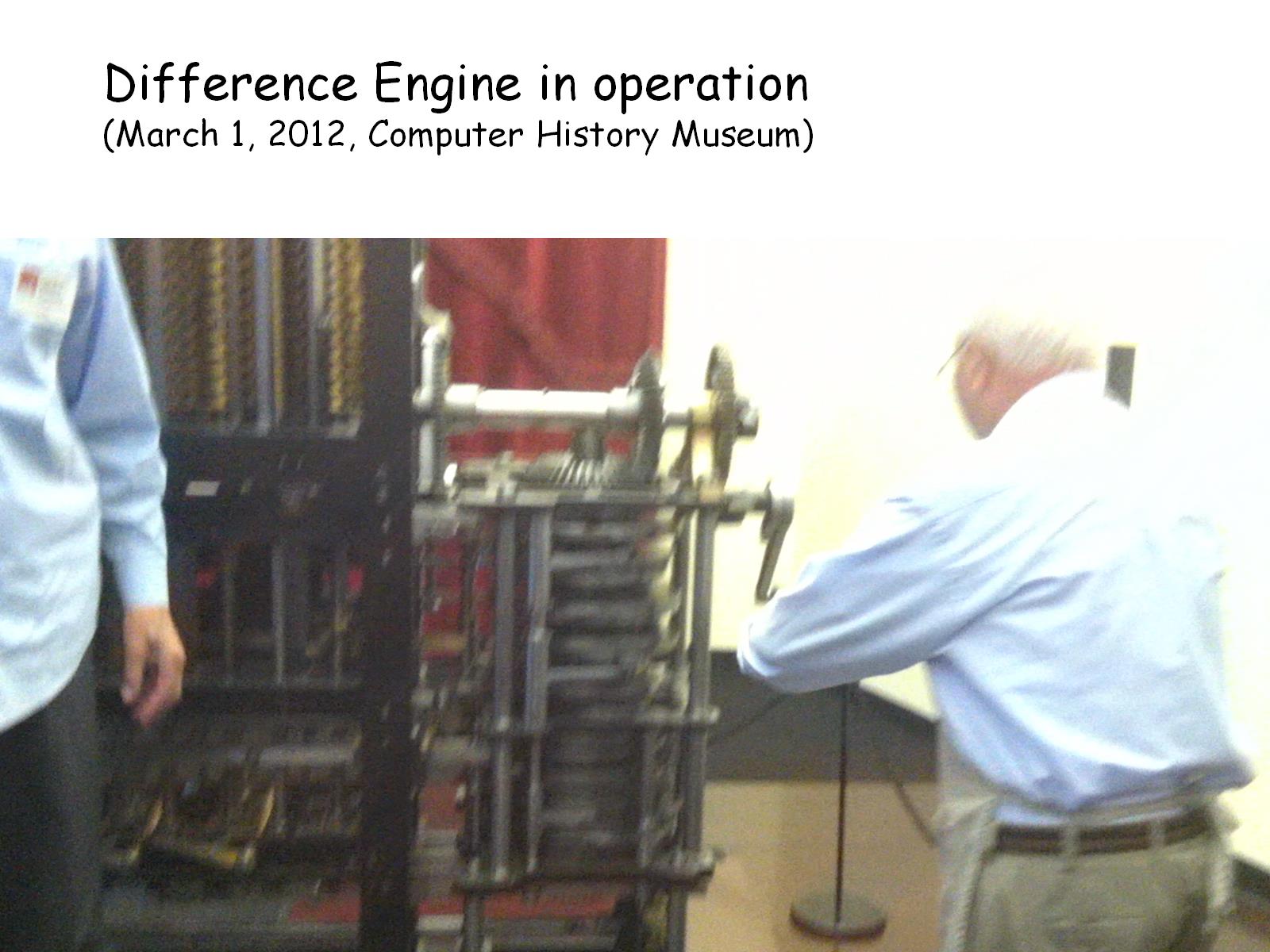 Difference Engine in operation (March 1, 2012, Computer History Museum)
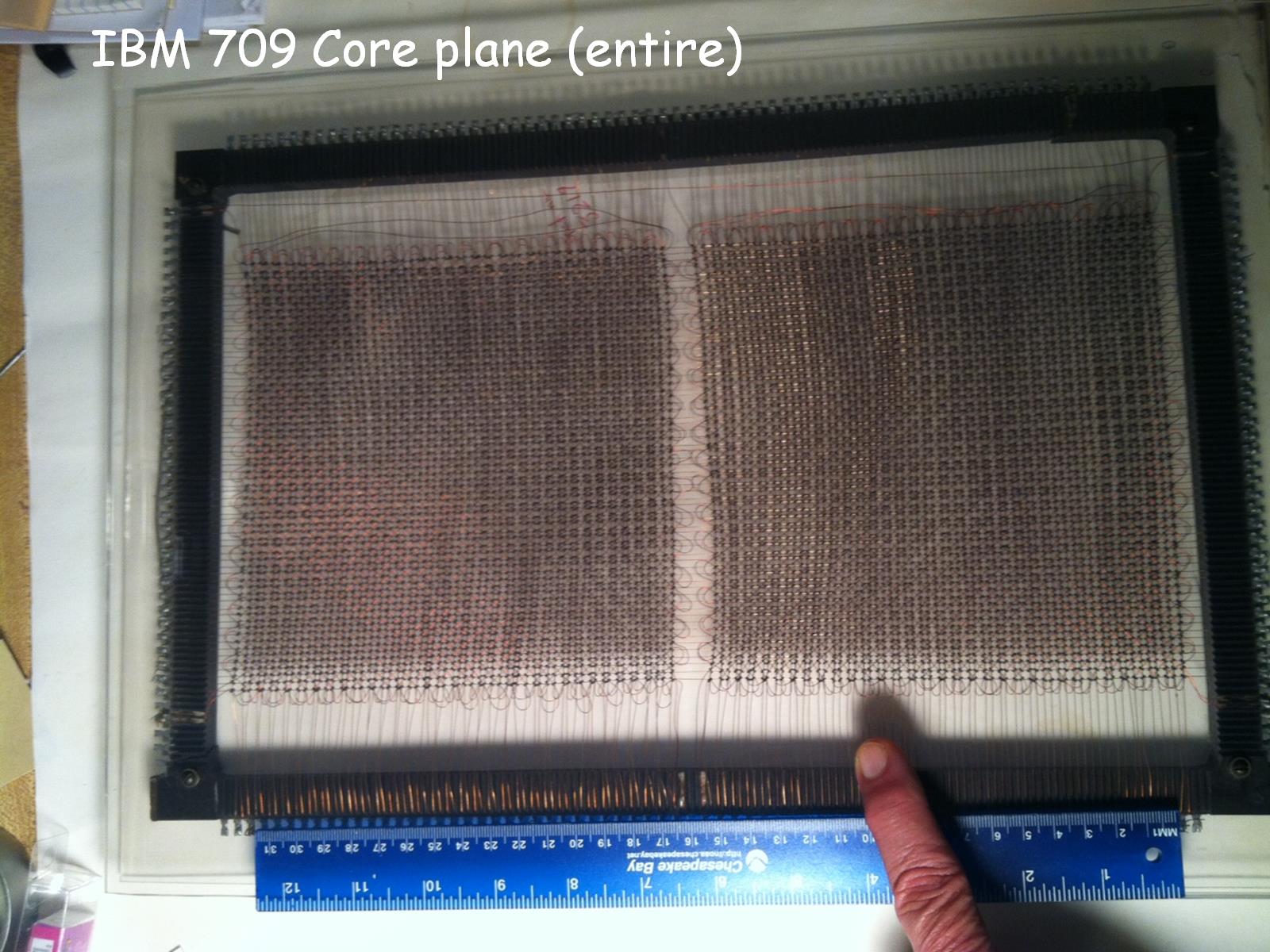 IBM 709 Core plane (entire)
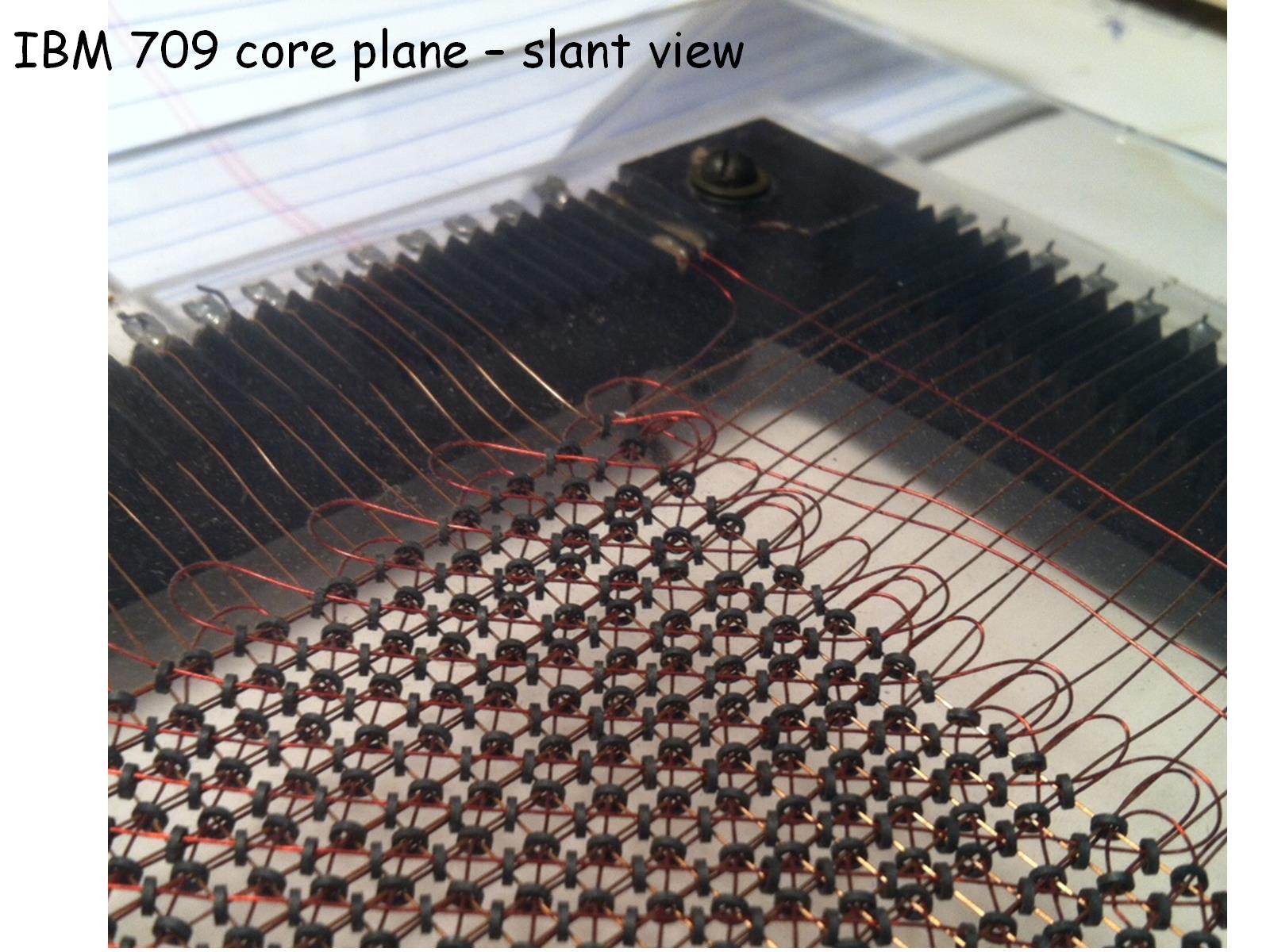 IBM 709 core plane – slant view
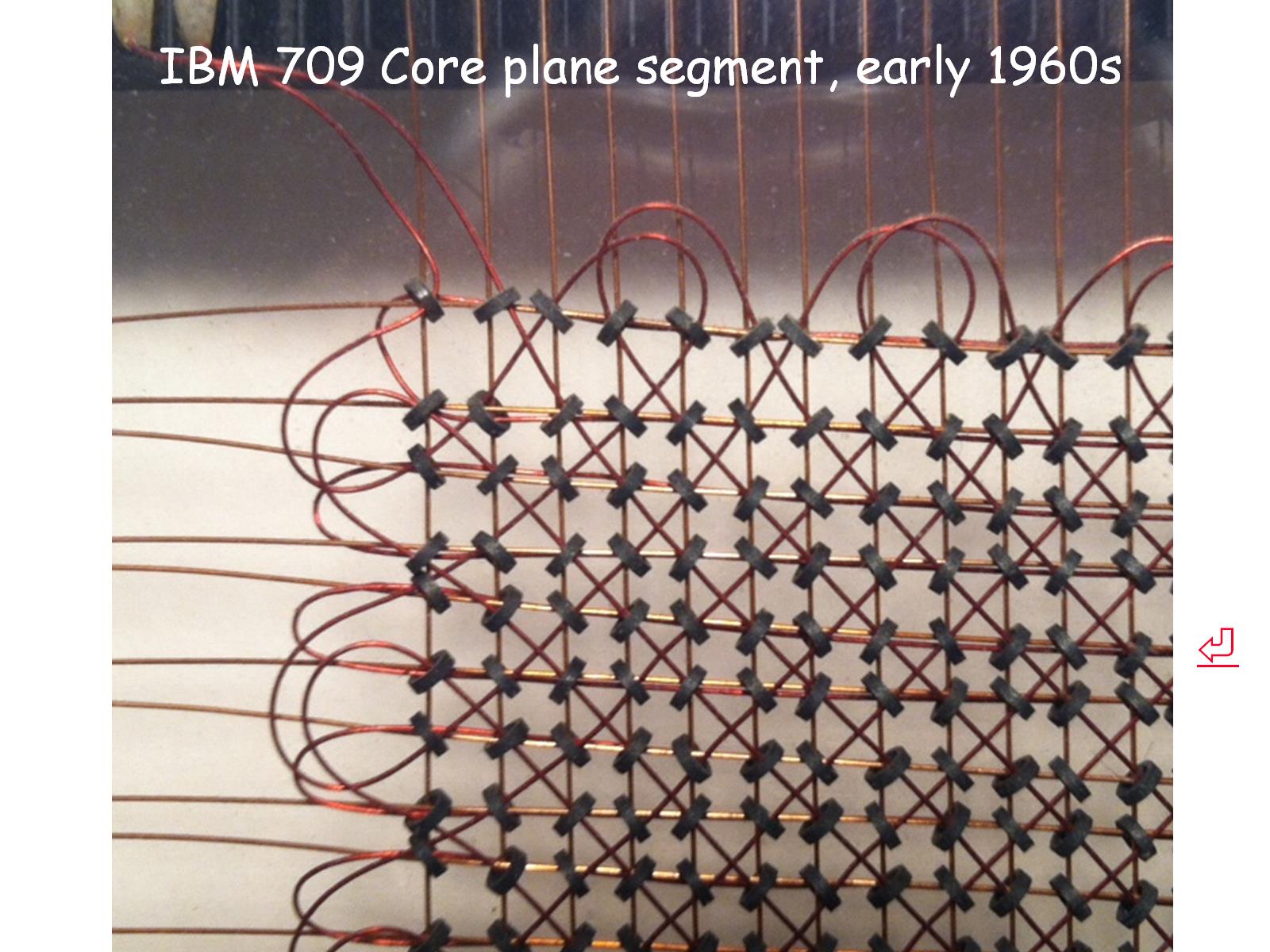 IBM 709 Core plane segment, early 1960s
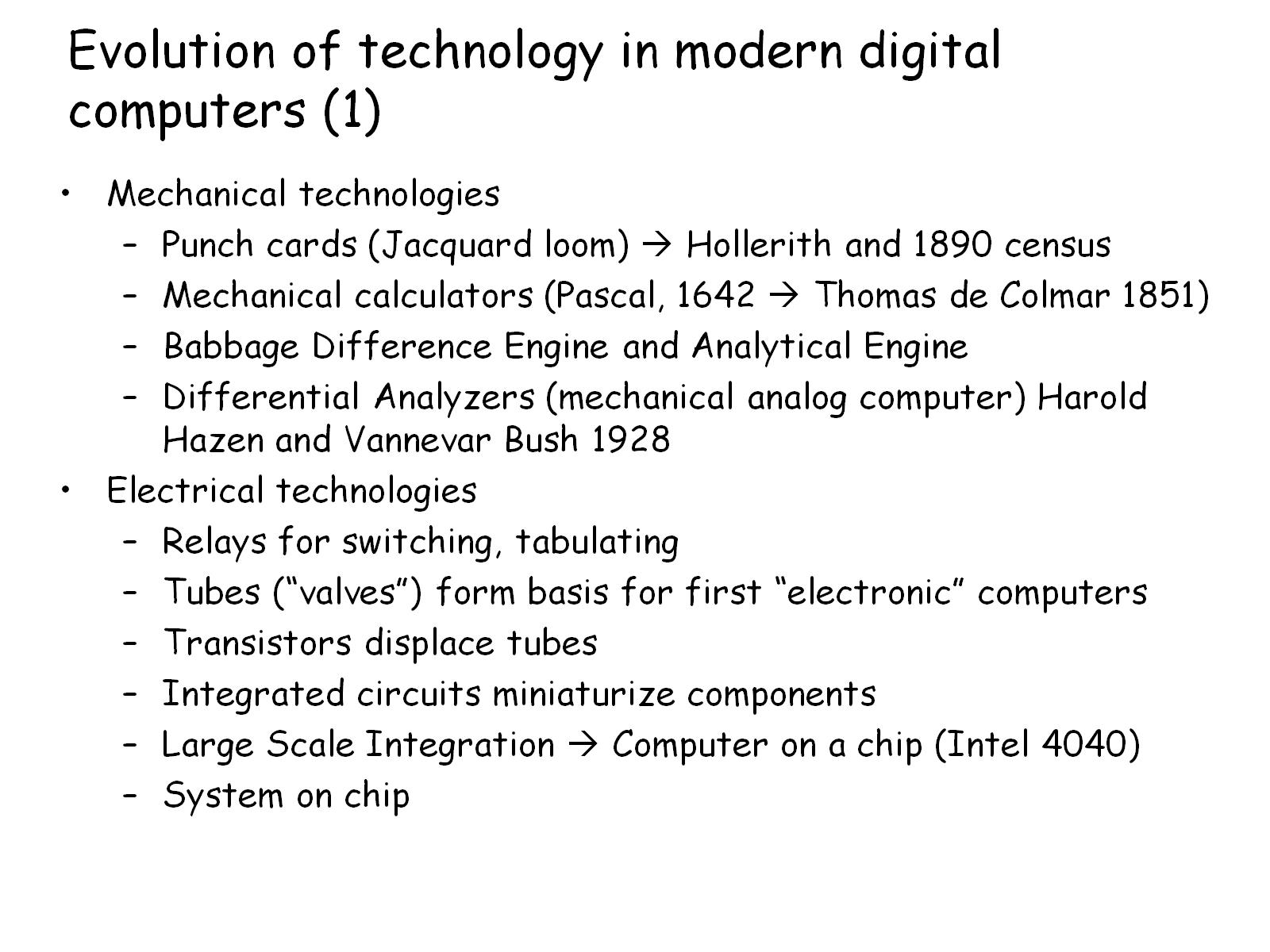 Evolution of technology in modern digital computers (1)
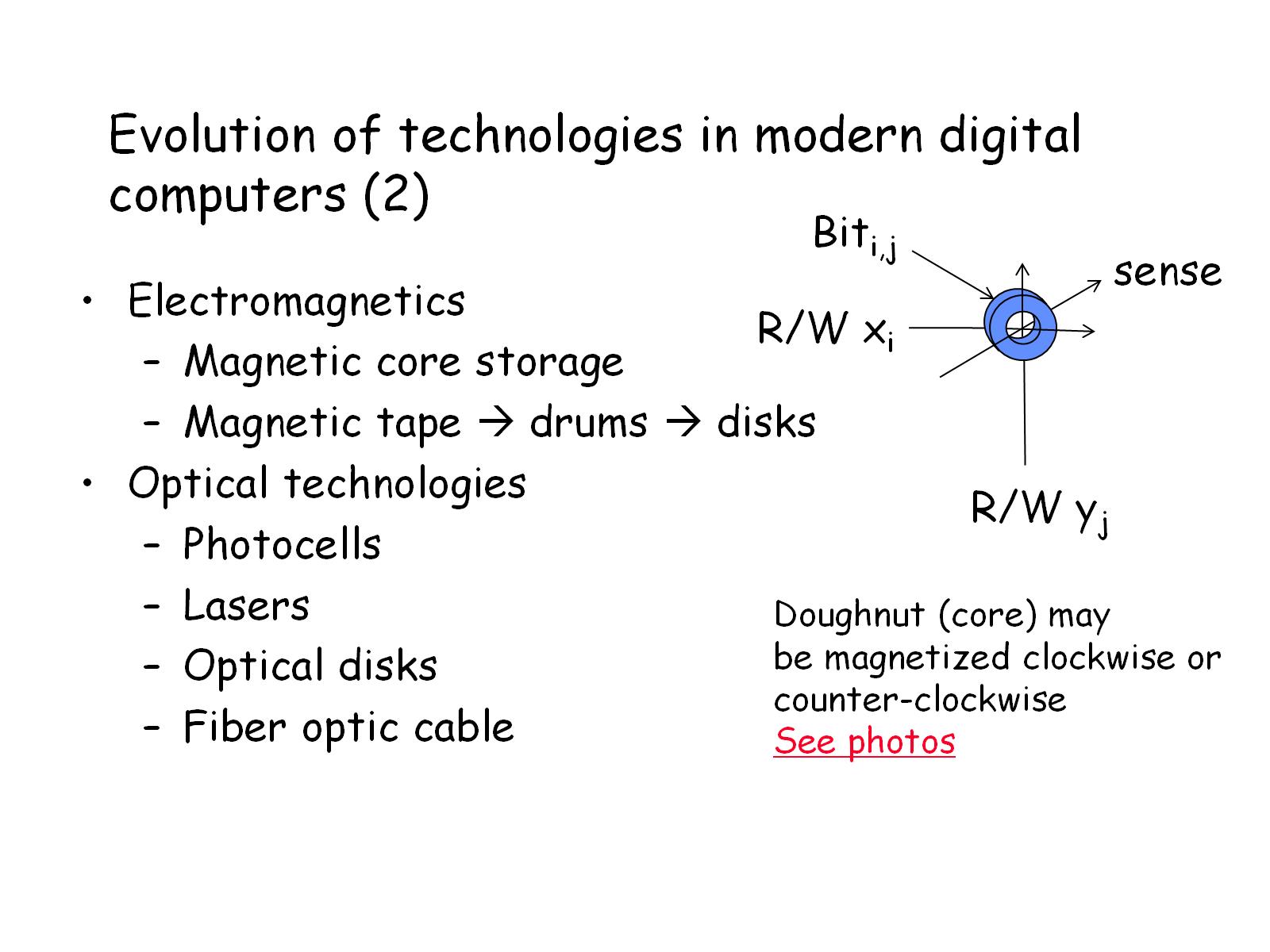 Evolution of technologies in modern digital computers (2)
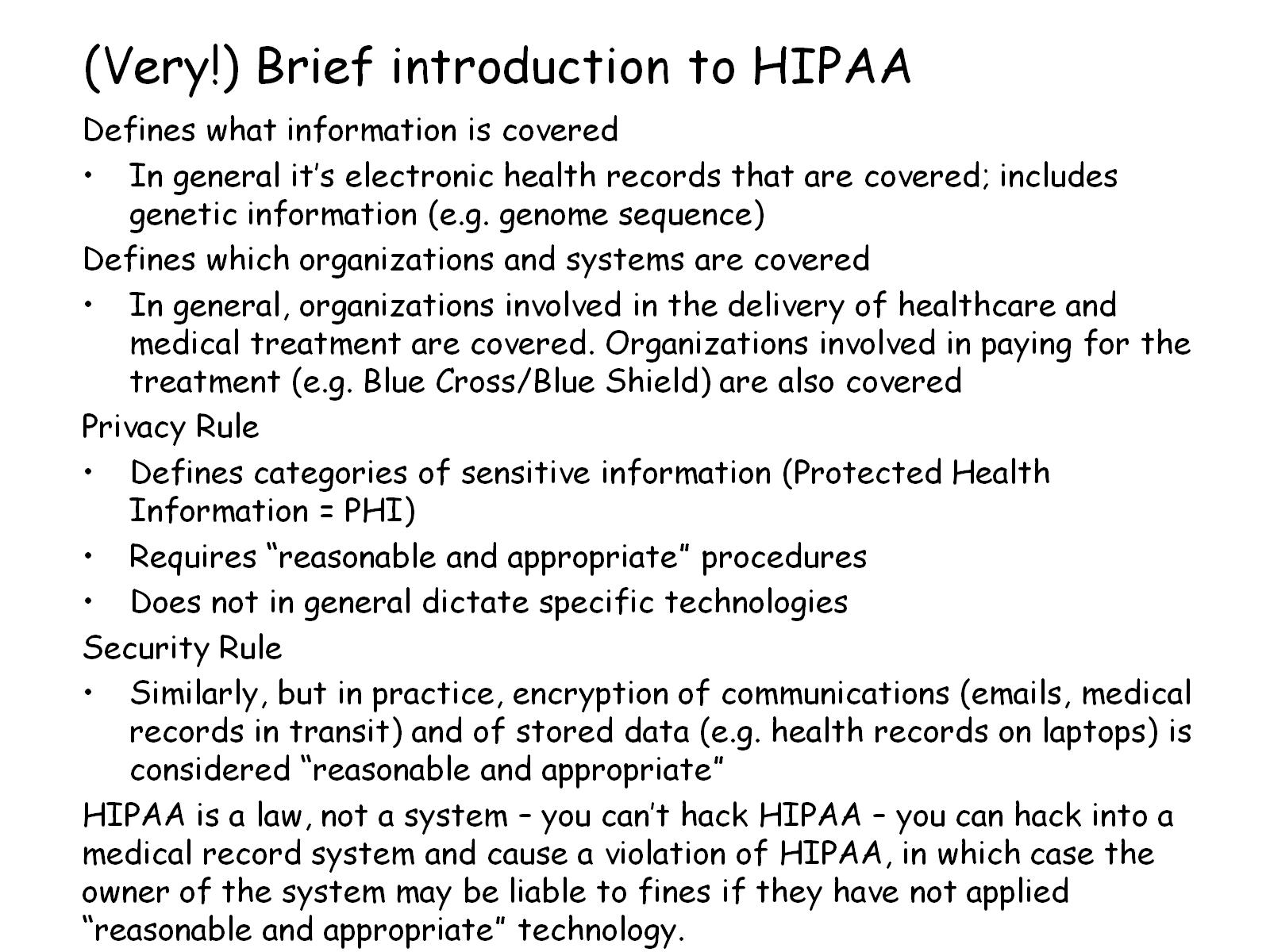 (Very!) Brief introduction to HIPAA